Using machine learning to classify LE erosion
Loek van der Linde lecturer & researchermanager Data Science lab @ Joint Research Centre Zeeland
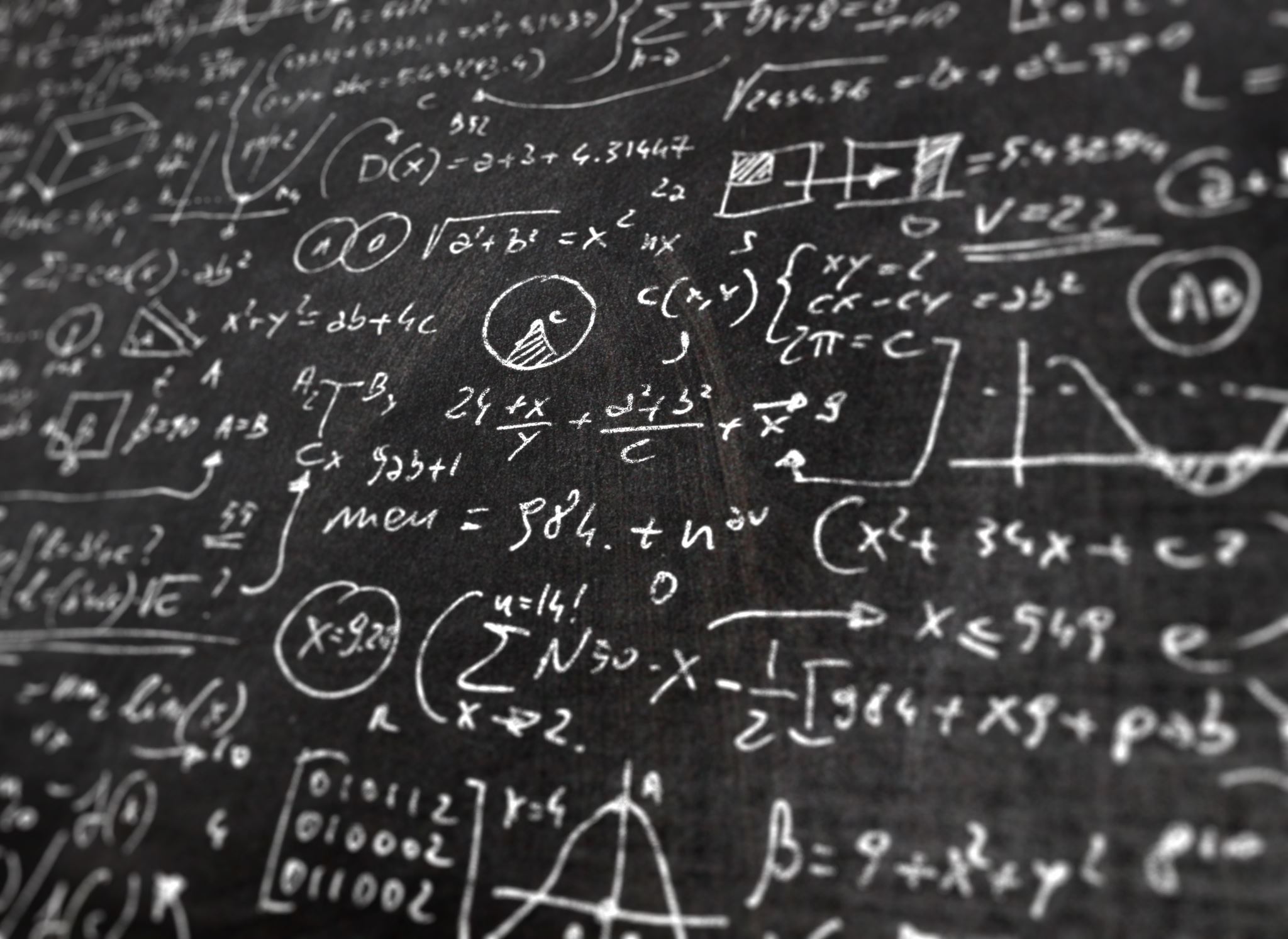 Who?
Lecturer & researcher for IT program

Specialized in software engineering, with a good basis in mathematics and statistics

I love “toying” with immense amounts of data, solving meaningful problems and helping others achieve their goals

Job <3 interests
10/10/22
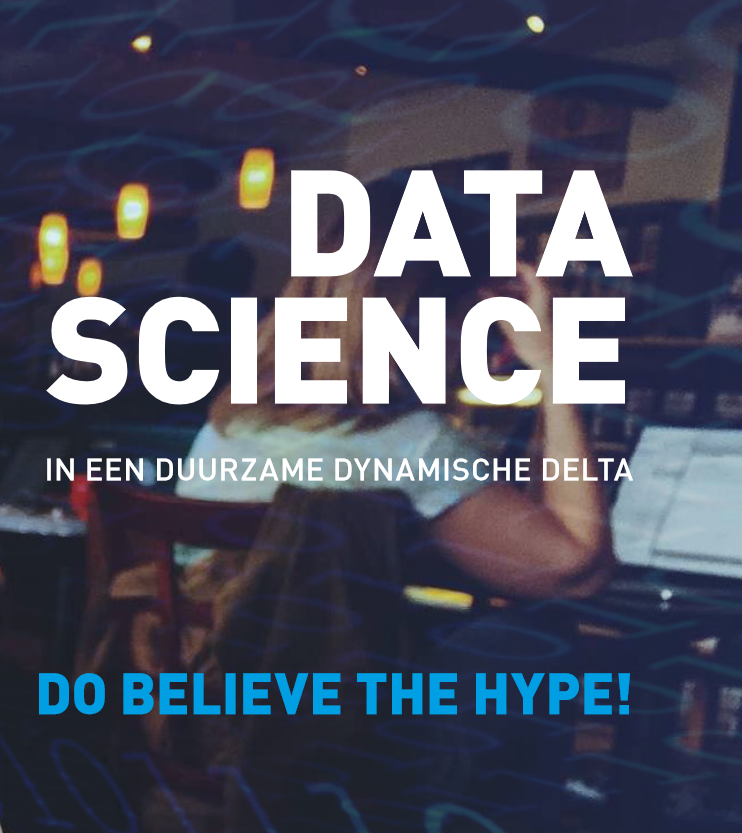 Who?
Research group Data Science
8 researchers / lecturers

Applied research for organizations in and around Zeeland, if possible combined with students from year 2, 3 and 4

 Education, research and entrepreneurs     (Onderwijs, Onderzoek, Ondernemer)
10/10/22
Why?
Why use machine learning to classify erosion on leading edges of turbine blades?
10/10/22
It is hard
Turbines stand in remote locations

Blades are high up, large and unwieldy

It is hard and expensive to get people to turbines and close enough to the blades to carry out inspection

Though, photography drones made life easier
Image: https://www.dacon-inspection.com/wind-turbine-inspection-and-blade-repair/
It is really hard
Photographing is one thing, but interpreting is another

It is very time consuming and slow

It is fault-prone

There are only so many people who can do it
Image: https://cleantechnica.com/2021/01/05/bladebug-inspects-resurfaces-and-repairs-wind-turbine-blades-remotely/
[Speaker Notes: Waarom is het traag? Ga jij even 80 meter blad millimeter voor millimeter nalopen?]
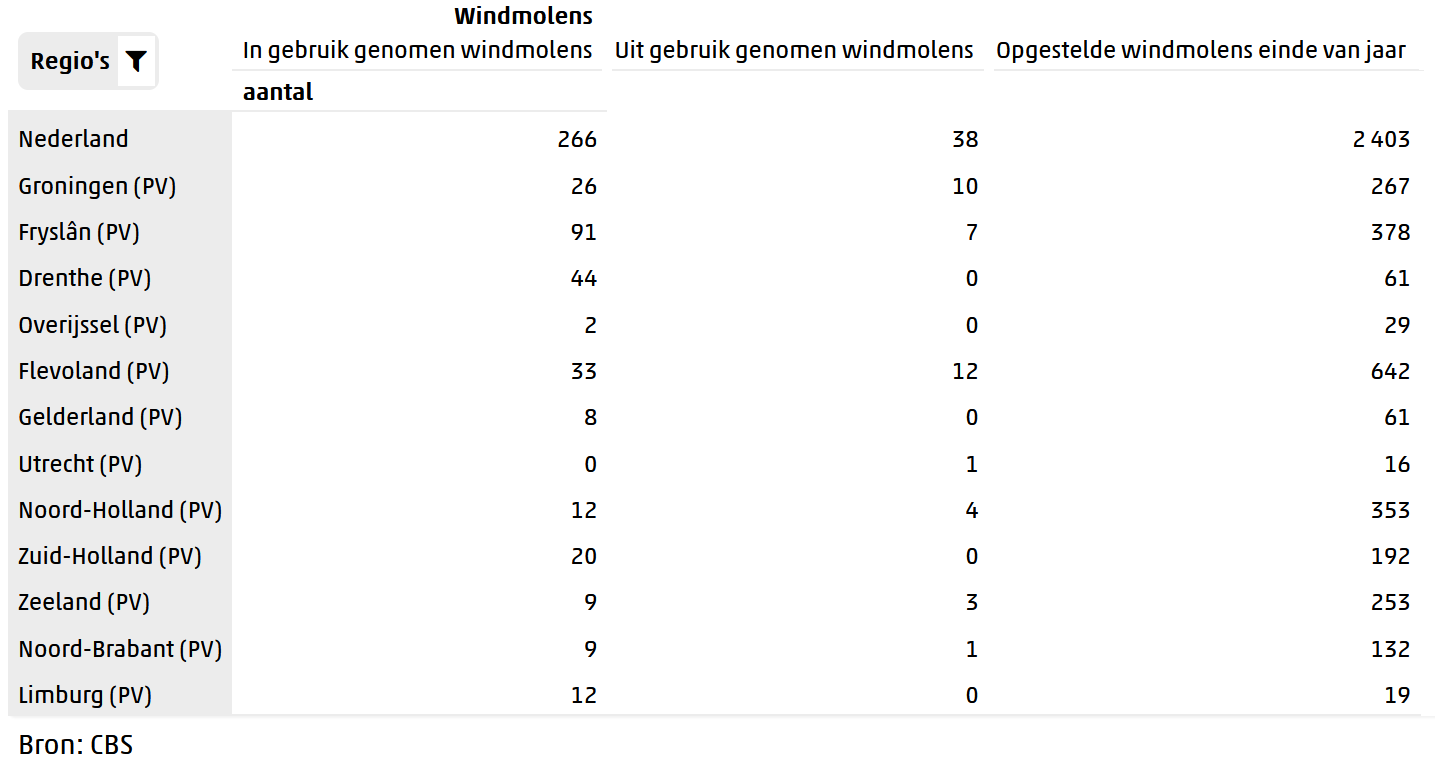 [Speaker Notes: Rekensommetje. Ongeveer 3500 turbines incl op zee. Stel 10% van je turbines moeten elk jaar gecheckt worden, en een check duurt 1 dag, dan moet je door het jaar heen dus 1 turbine per dag volledig kunnen checken.]
It will become even harder
Amount of turbines will grow rapidly

Current energy price crisis might be push for even more turbines

Severe employee shortage already
Image: https://windopzee.nl/onderwerpen/wind-zee/waar/
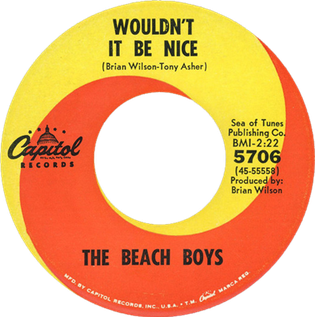 Wouldn’t it be nice…
To have a drone that…

Can fly to a turbine
Scan its blades
Automatically detect and classify erosion
Start repairs on the blade
One small problem
What are the classes of erosion?
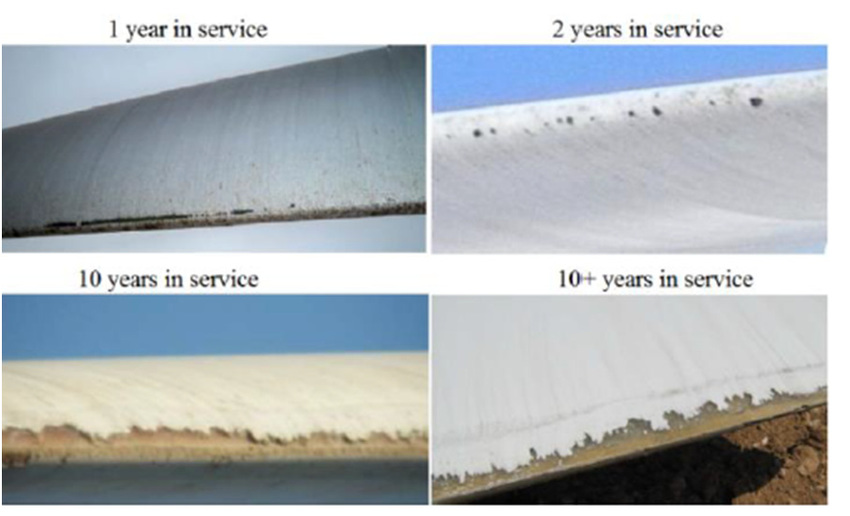 Work Package 6.2 – Classification of arbitrary data into categories
Images fromGaudern, A practical study of the aerodynamic impact of wind turbine blade leading edge erosion. Doi: 10.1088/1742-6596/524/1/012031
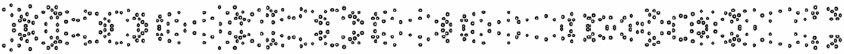 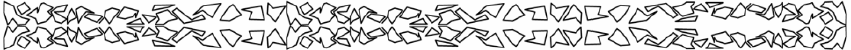 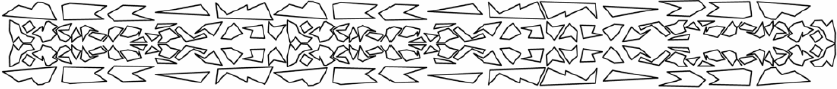 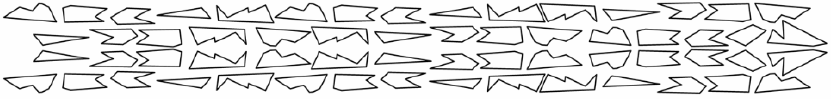 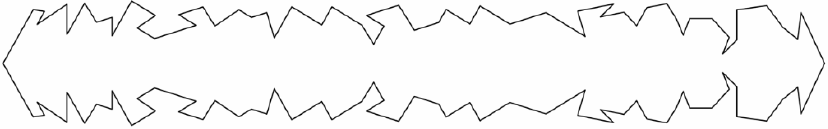 Image: https://www.windpowerengineering.com/fraunhofer-researches-prevent-rain-erosion-turbine-blades/
Work Package 6.2 – Relate gathered data to categories
In other words: data science the heck out of it
Data gathered by laser sensor picked by Work Package 1

Quick summary of setup,fully explained in AIRTuB: towards automated inspection of leading-edge erosion of wind turbine blades by shape analysis, Andrei Anisimov, Ronald Beukema, et al., Proc. SPIE. 11785, Multimodal Sensing and Artificial Intelligence: Technologies and Applications II
Work Package 6.2 – Relate gathered data to categories
In other words: data science the heck out of it
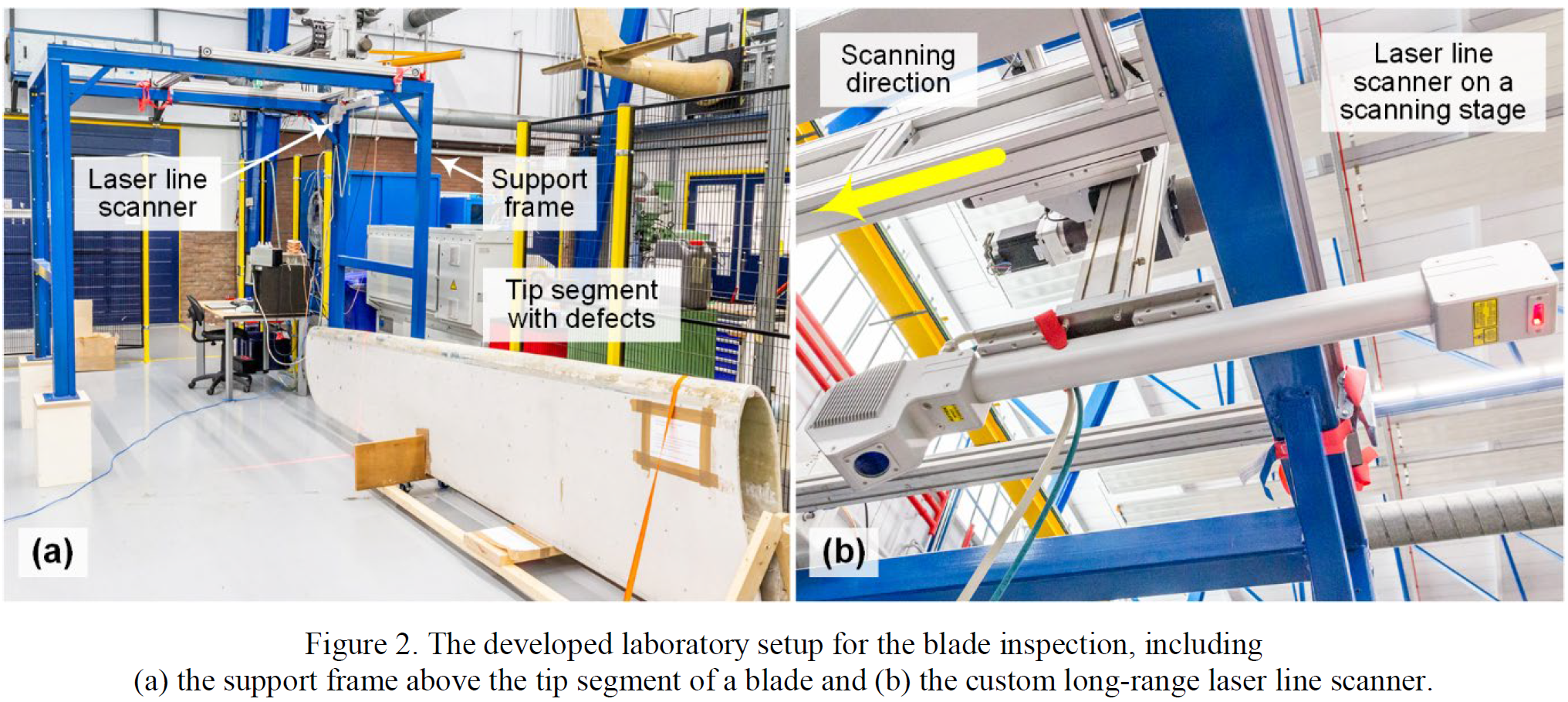 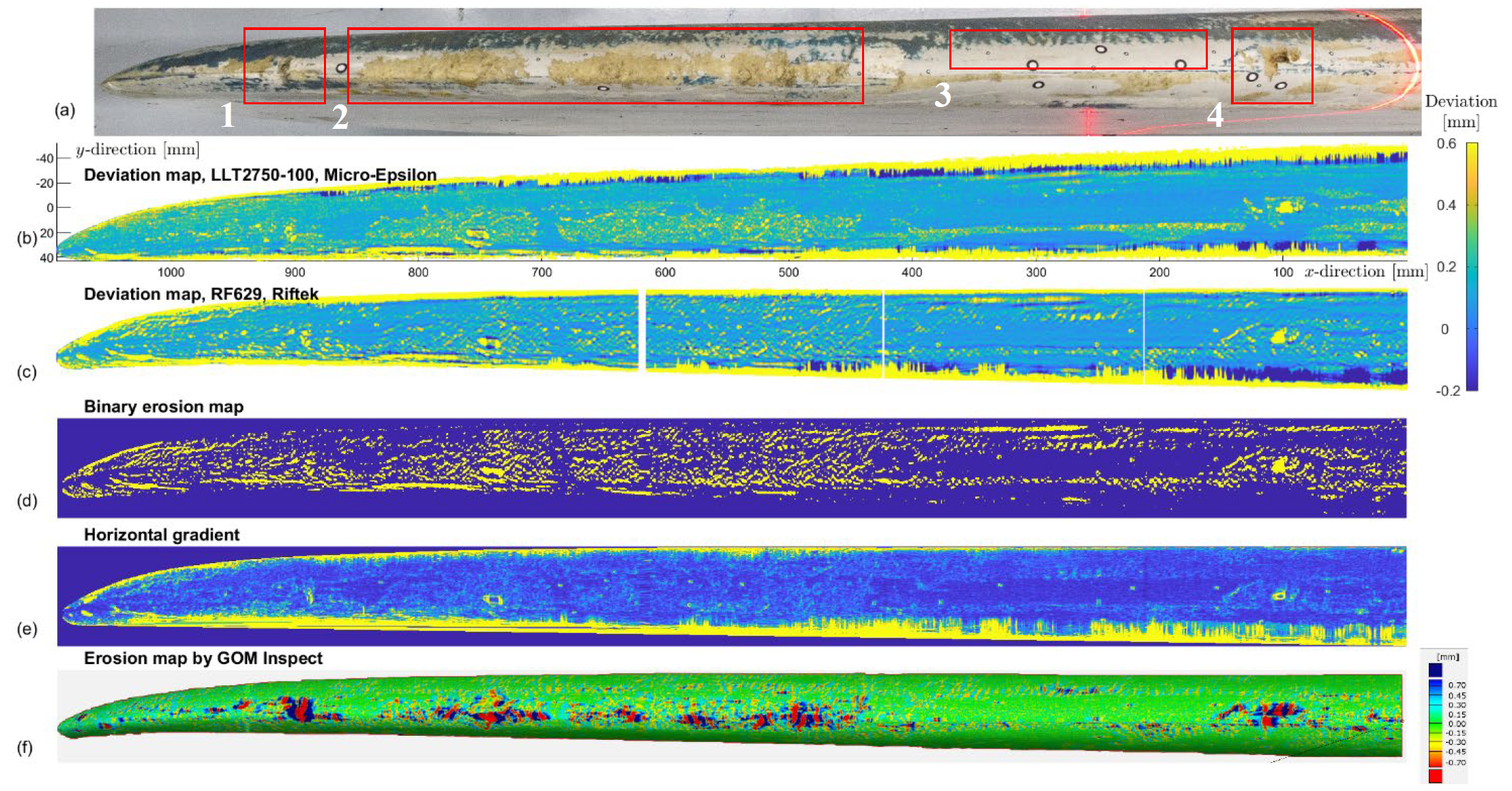 Scans that we used
Simulation of erosion: patterns in 0.2 mm deep paper
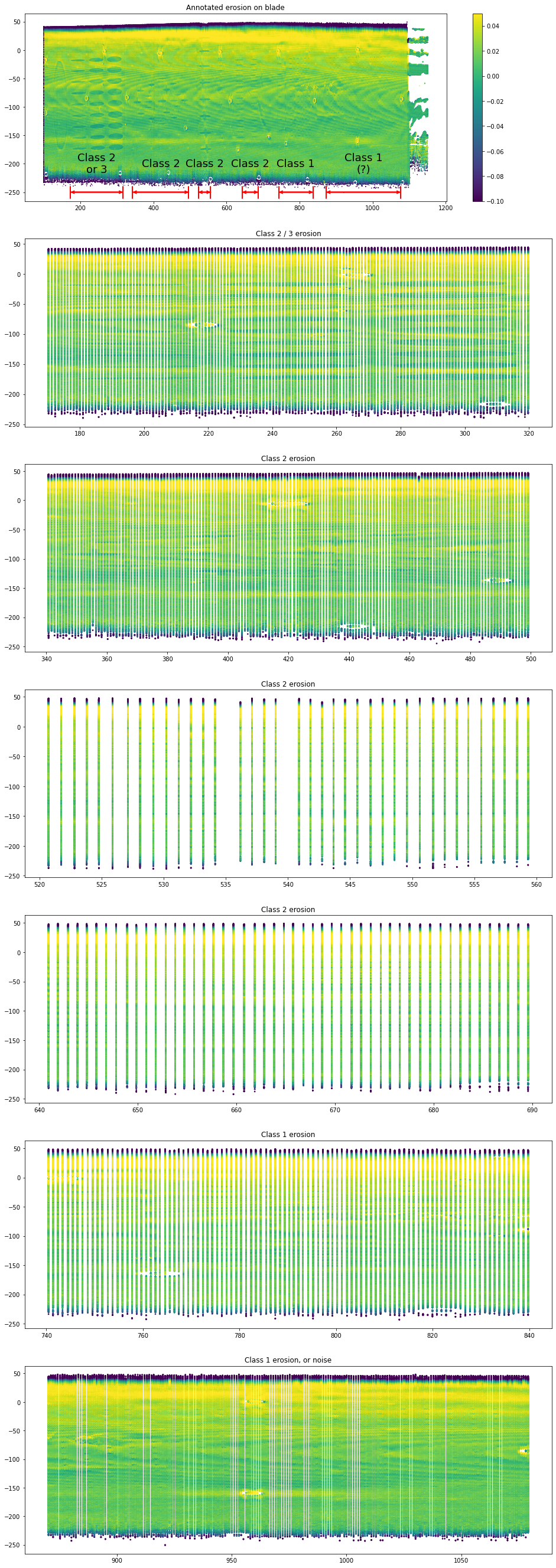 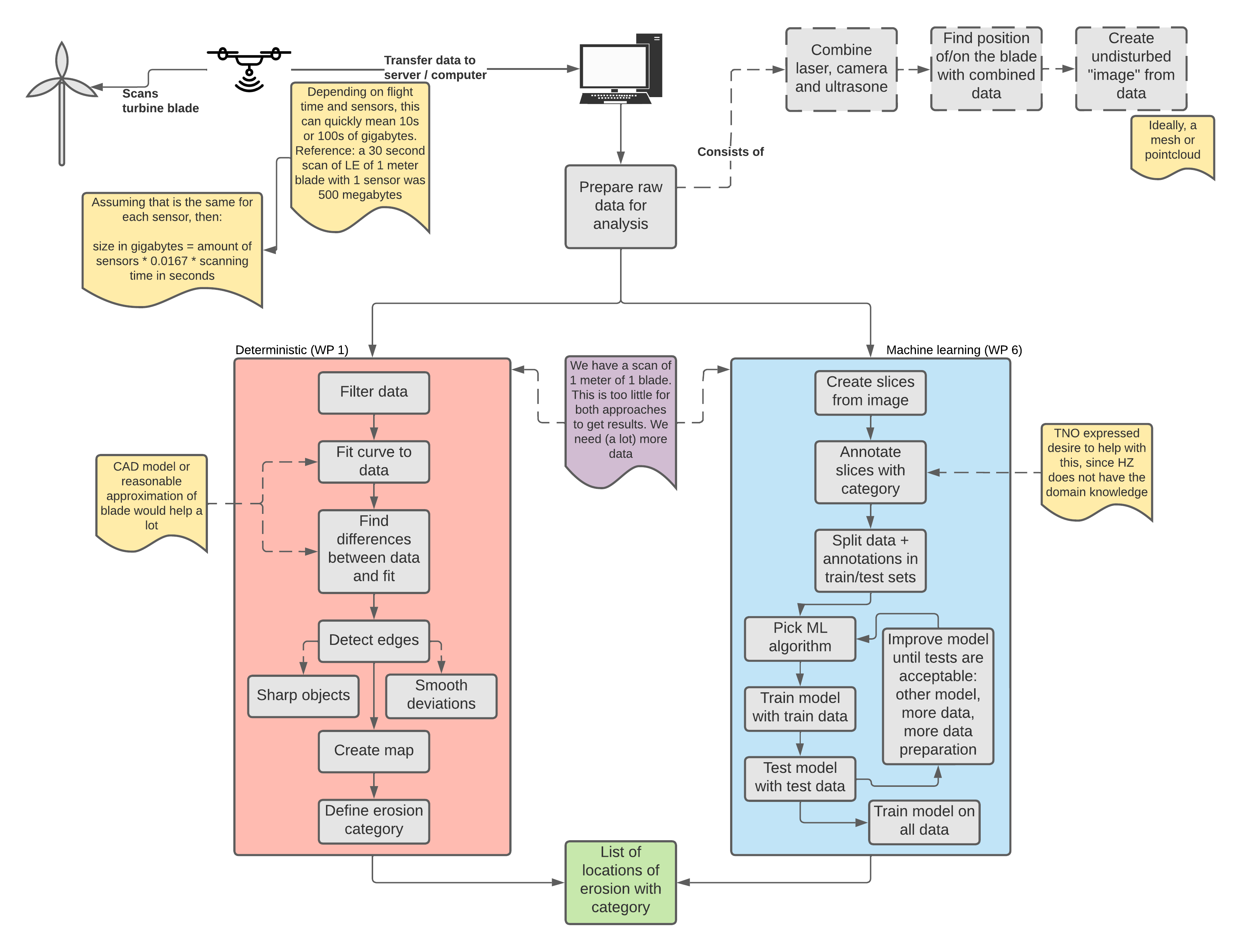 Approach
Slices of 10 laser lines+/- 10 millimeter

Three machine learning models:

Logistic regression
Support Vector Machine
Random Forest
Disclaimer
+/- 1 meter of blade

Only 98 slices

Results are limited
Very little data
No category 3/4/5 erosion

Goal: show that approach works
Approach & intermediate results
Train data: 65 slices

Test data: 33 slices
Machine learning – Crash course
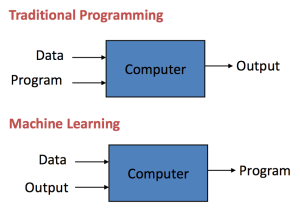 Machine learning
Or: rather complicated function fitting
Three machine learning models:

Logistic regression
Support Vector Machine
Random Forest

Examples are 2-dimensional
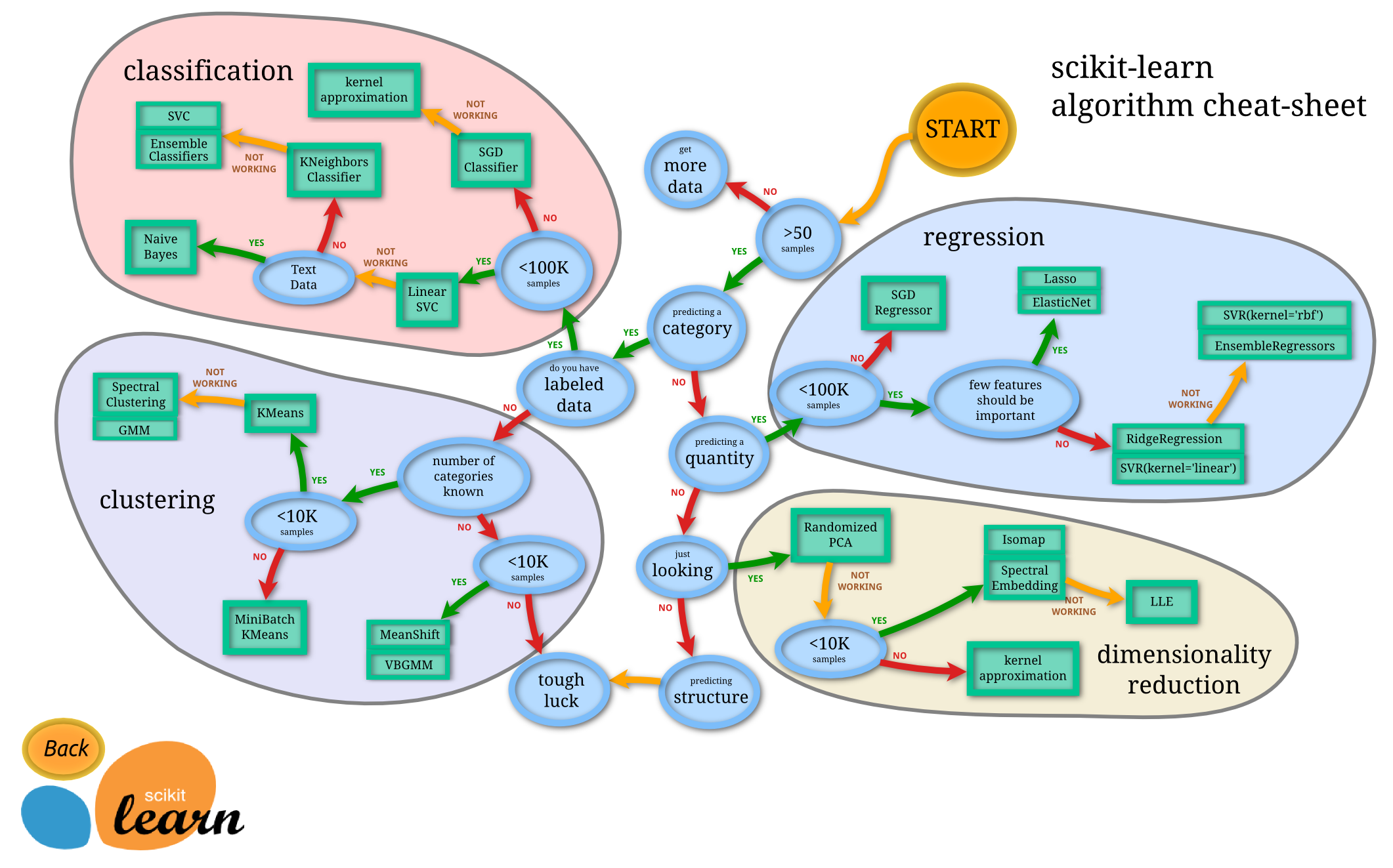 Linear regression
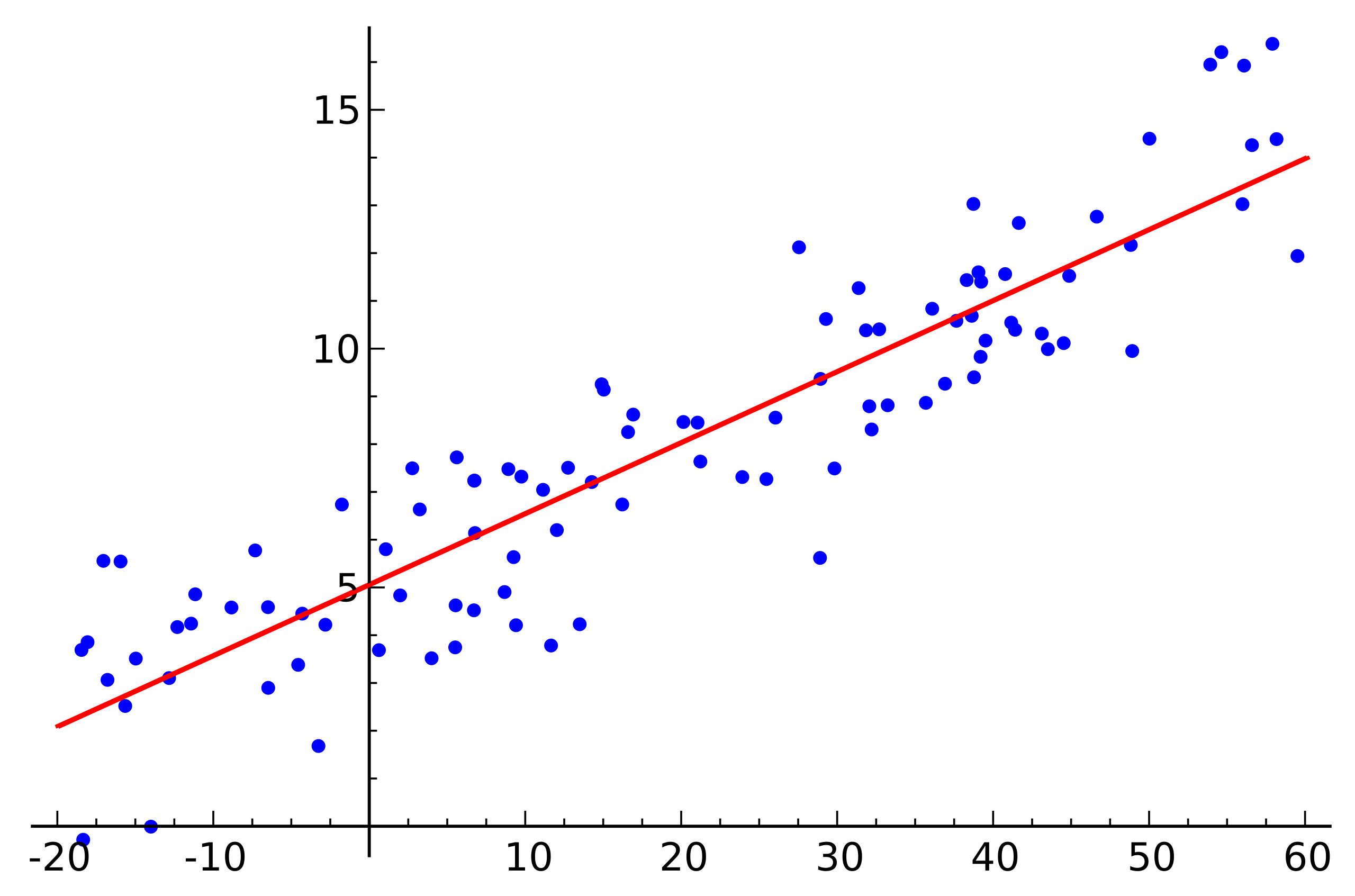 Logistic regression
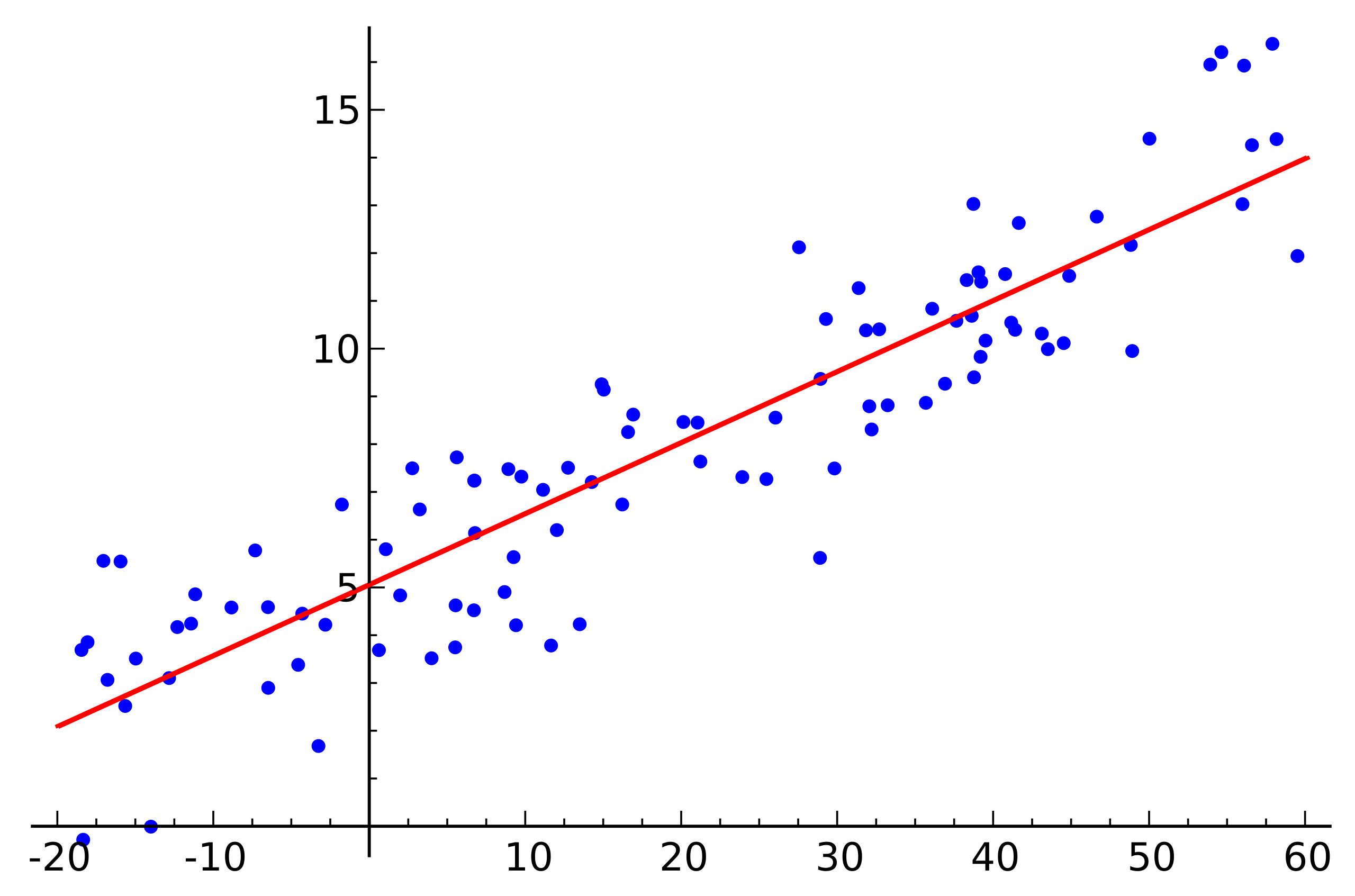 Class A
Class B
Pubquiz!
Divide the classes with a line
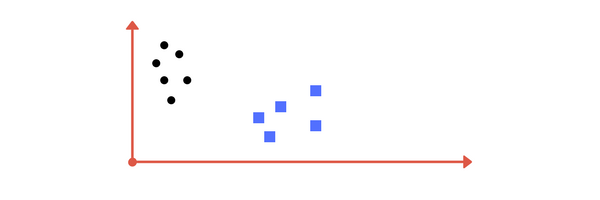 Pubquiz!
Divide the classes with a line
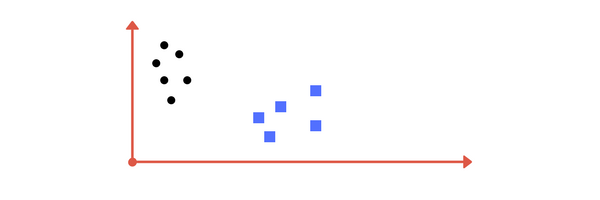 Pubquiz!
Divide the classes with a line
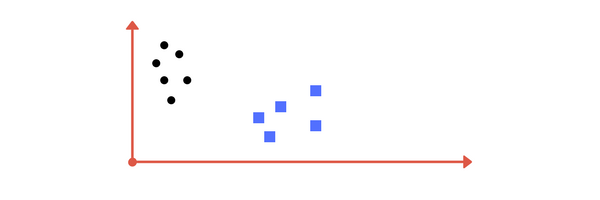 Pubquiz!
Divide the classes with a line
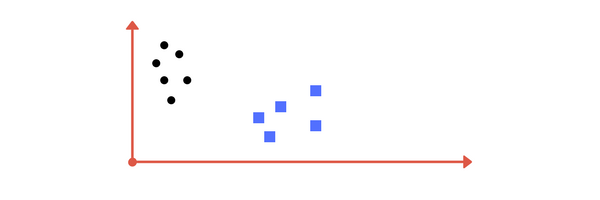 Pubquiz!
Divide the classes with a line
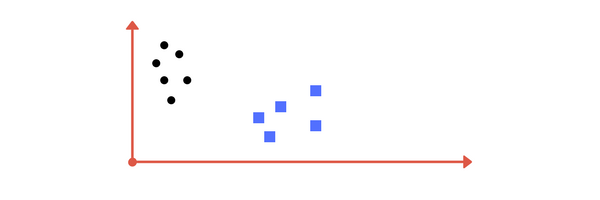 Pubquiz!
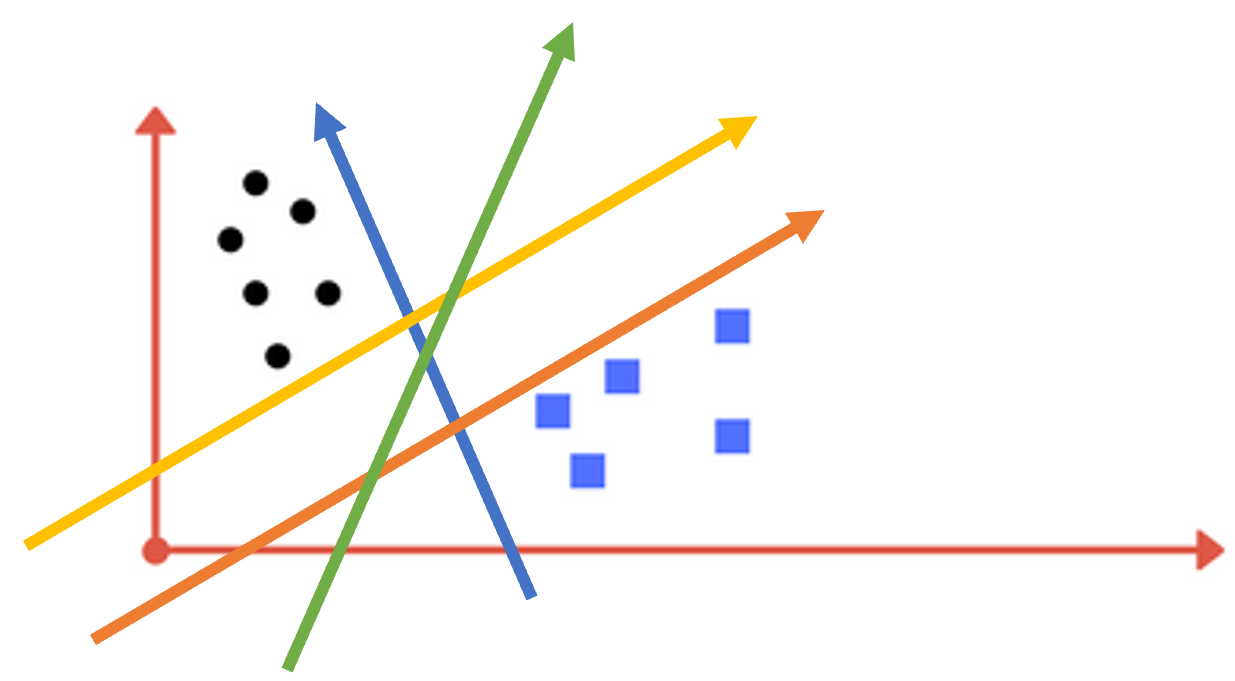 Which line is best?
Yellow
Orange
Green
Blue
Pubquiz!
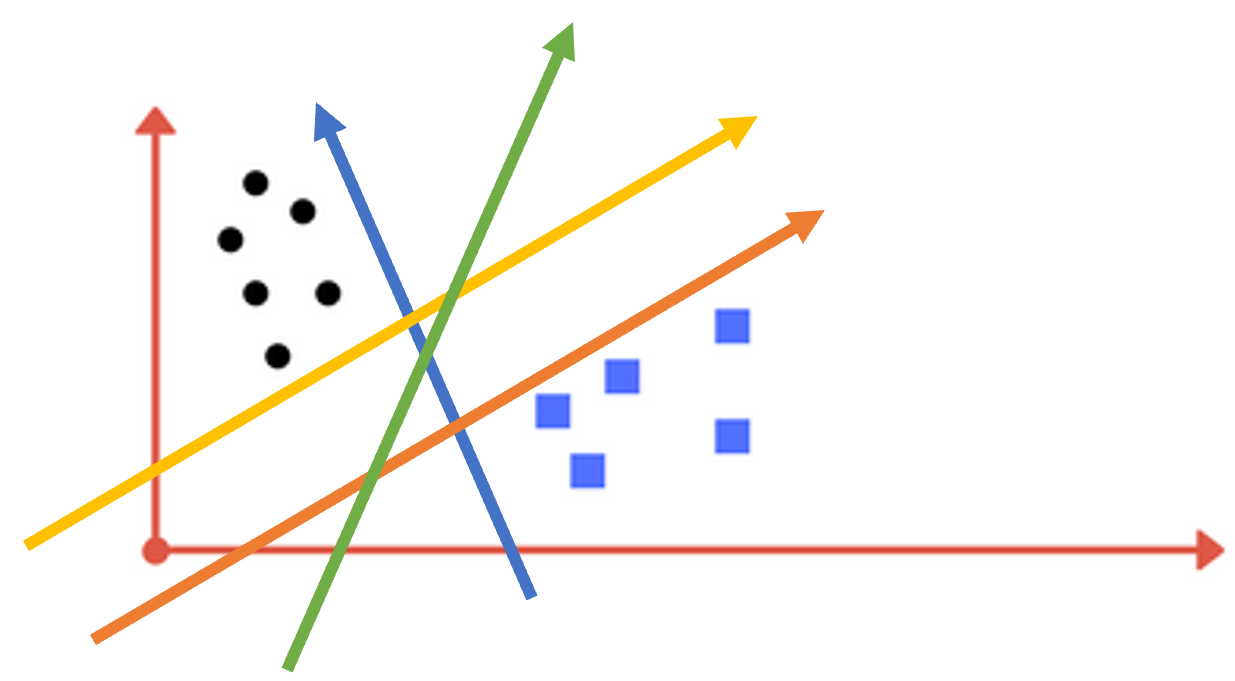 Which line is best?
Yellow
Orange
Green
Blue
Pubquiz!
Divide the classes with a line
Pubquiz!
Divide the classes with a line
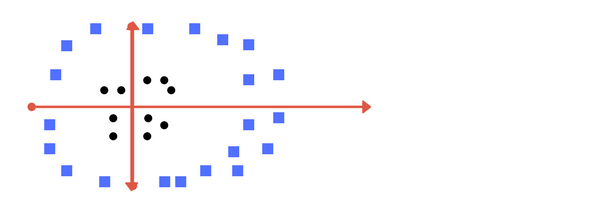 Transform and add a line
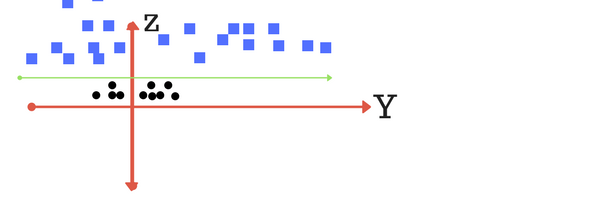 Transform back again!
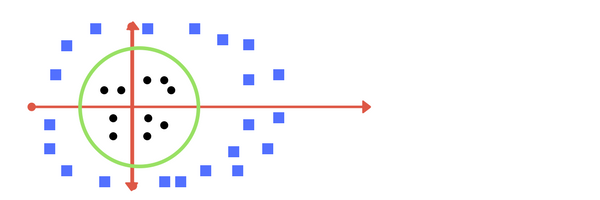 Support Vector Machine
Decision Tree
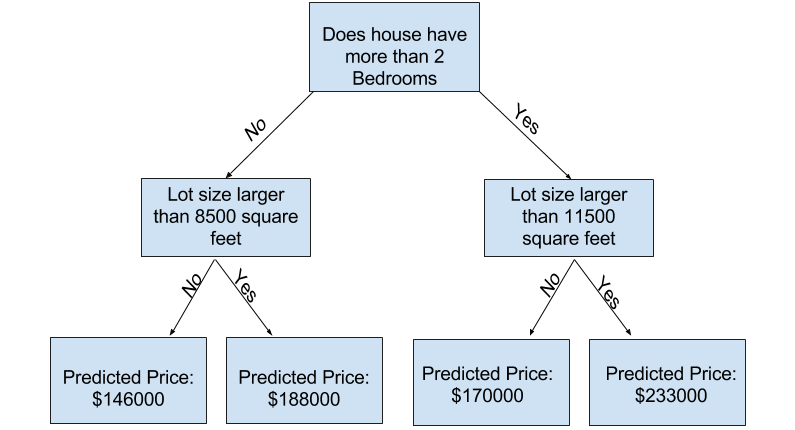 Random Forest
Consists of multiple trees
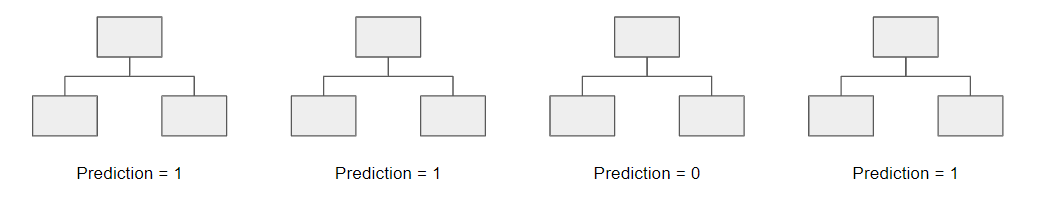 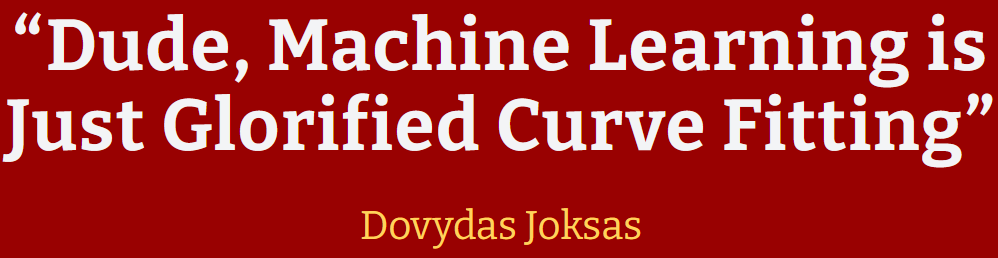 Some statistics
1 slice
+/- 75,000 data points

1 category of erosion


75,000 independent variables and 1 dependent variable

In machine learning terms: 75,000 features and 1 target
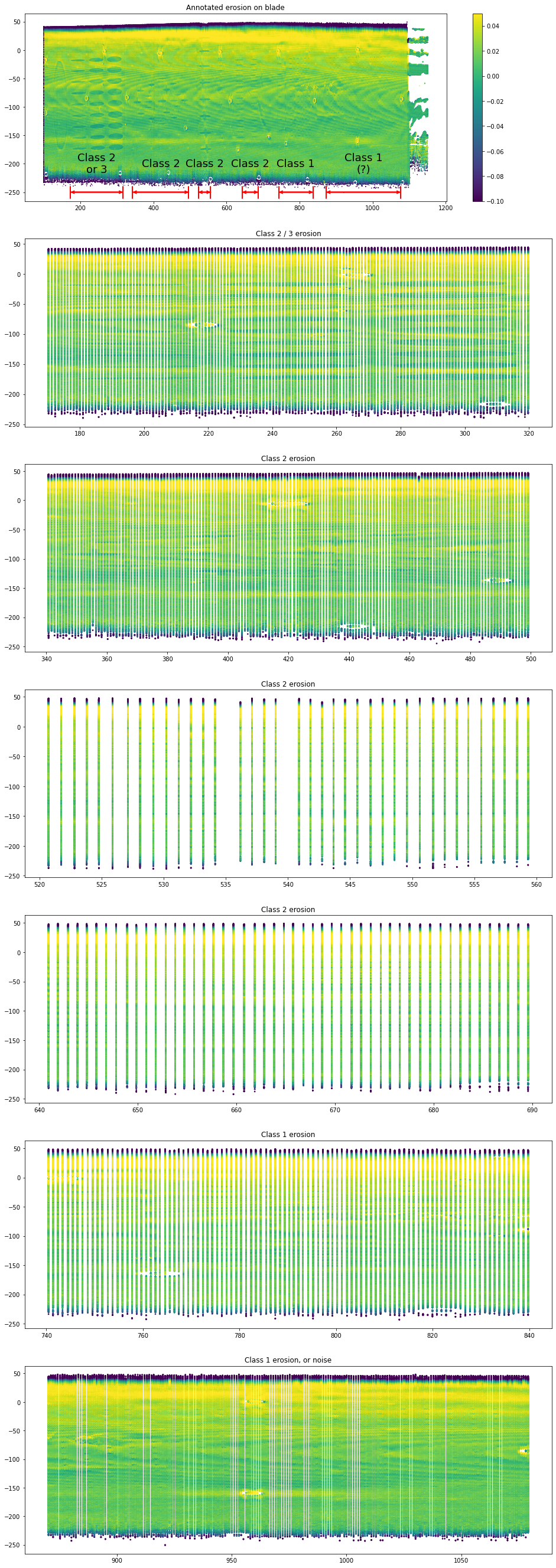 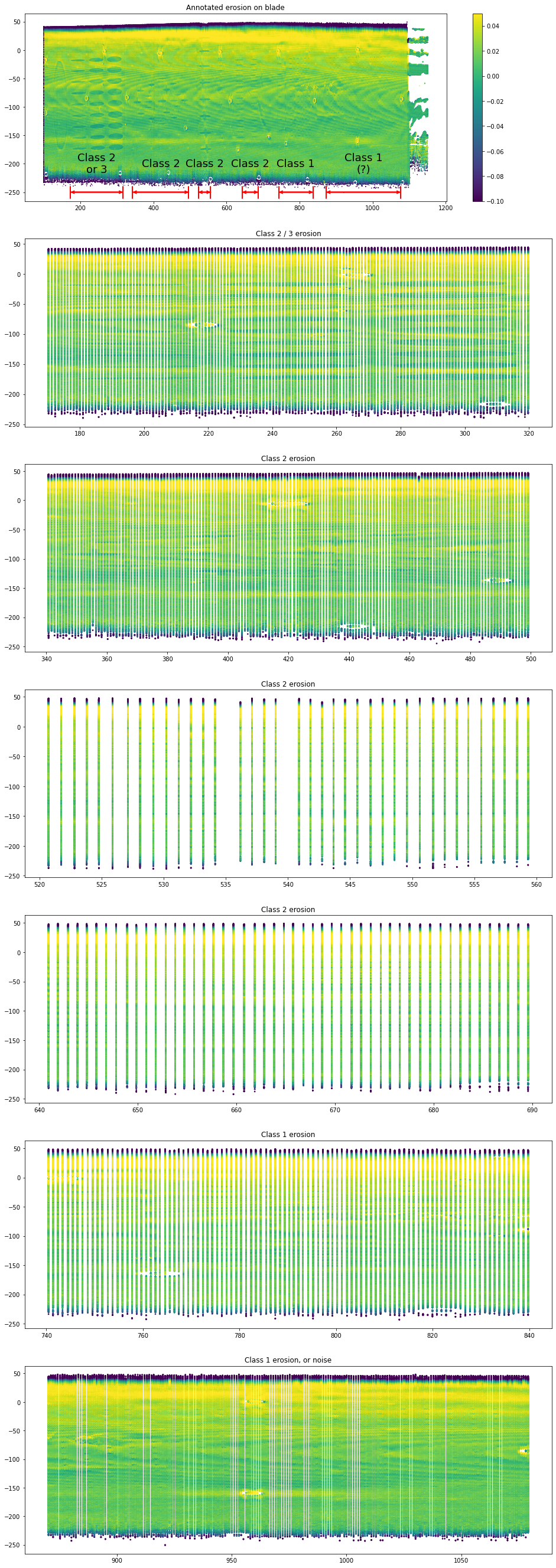 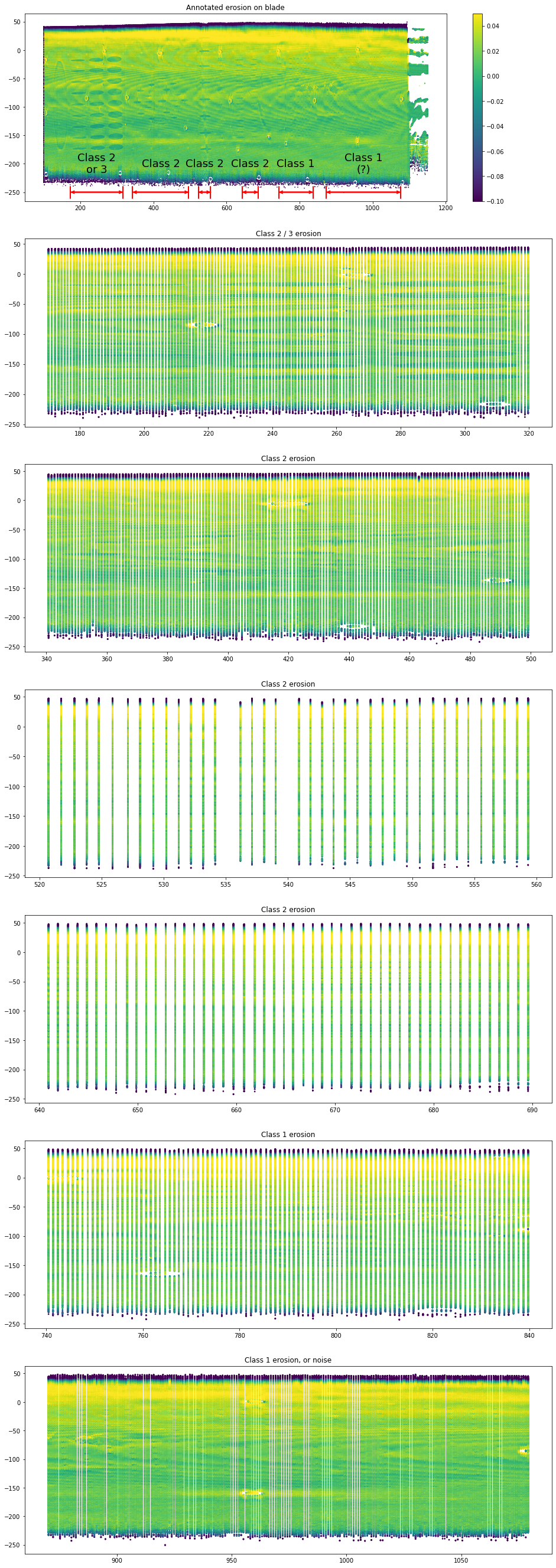 Zoomed in slice
1 slice
+/- 7,500 data points per line
10 lines
Machine learning for AIRTuB
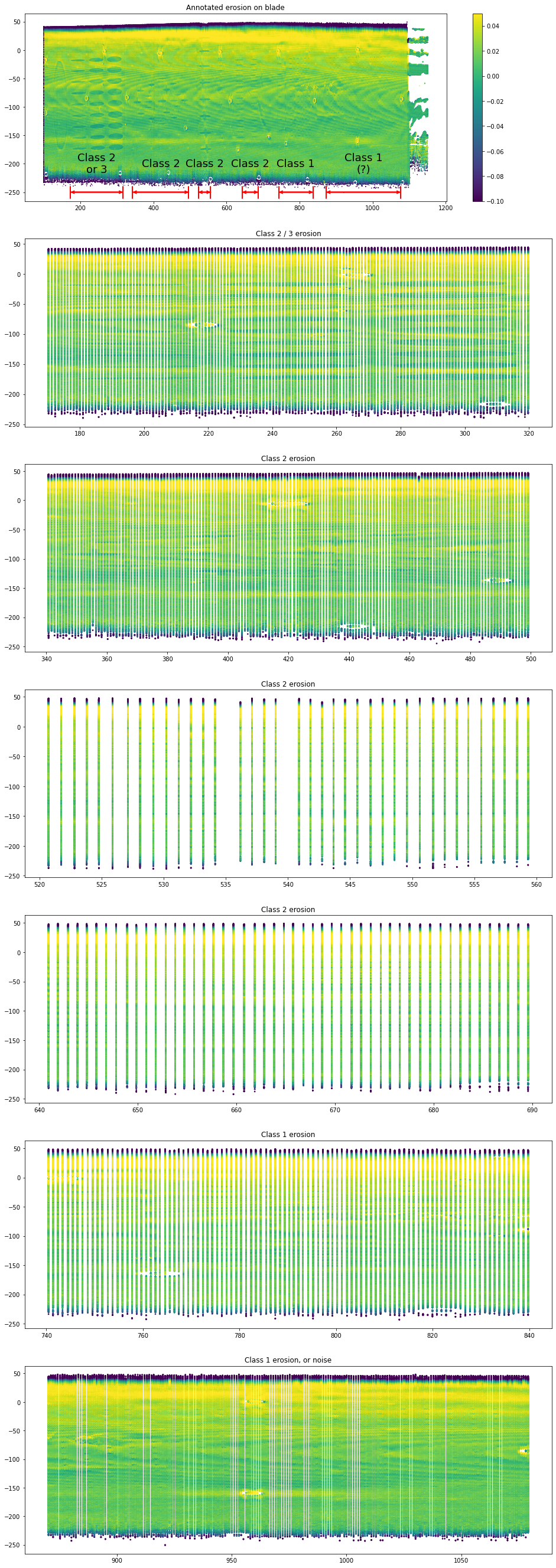 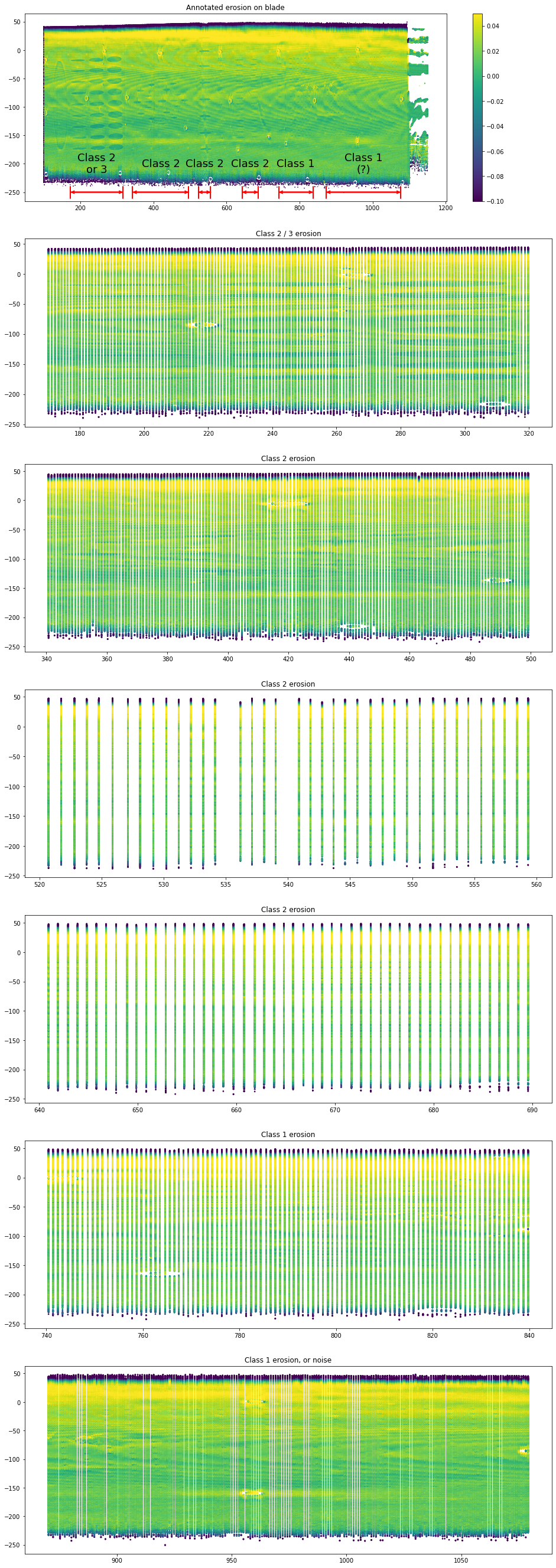 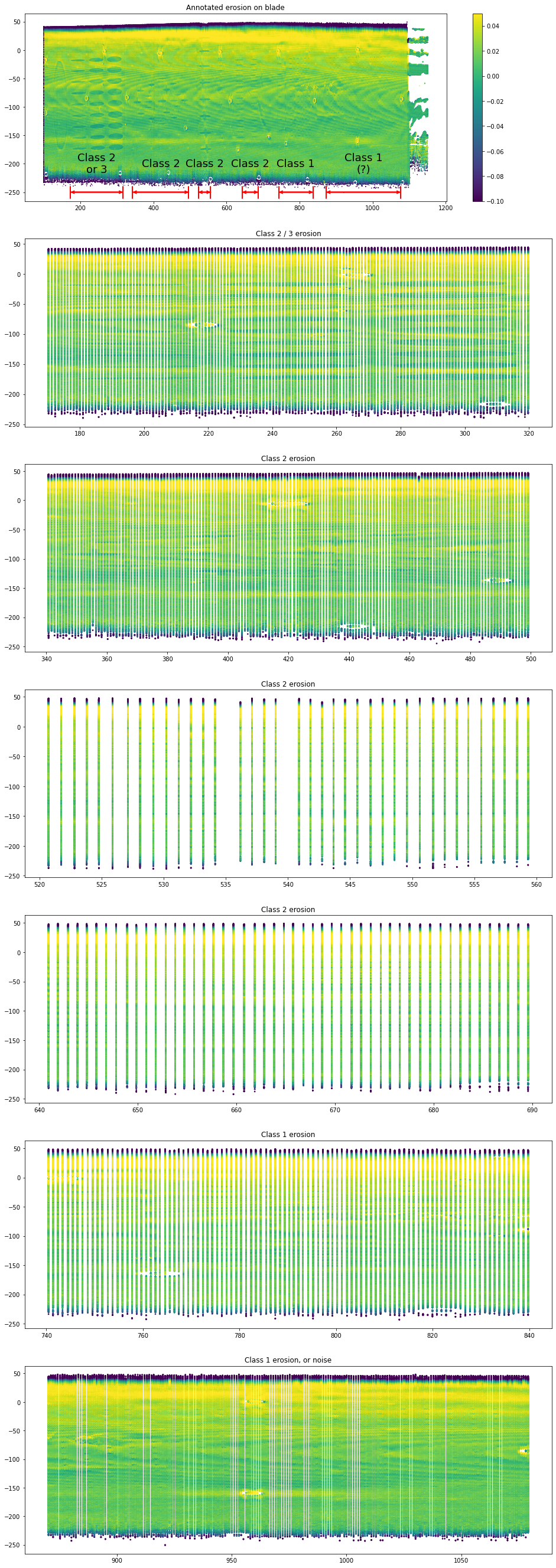 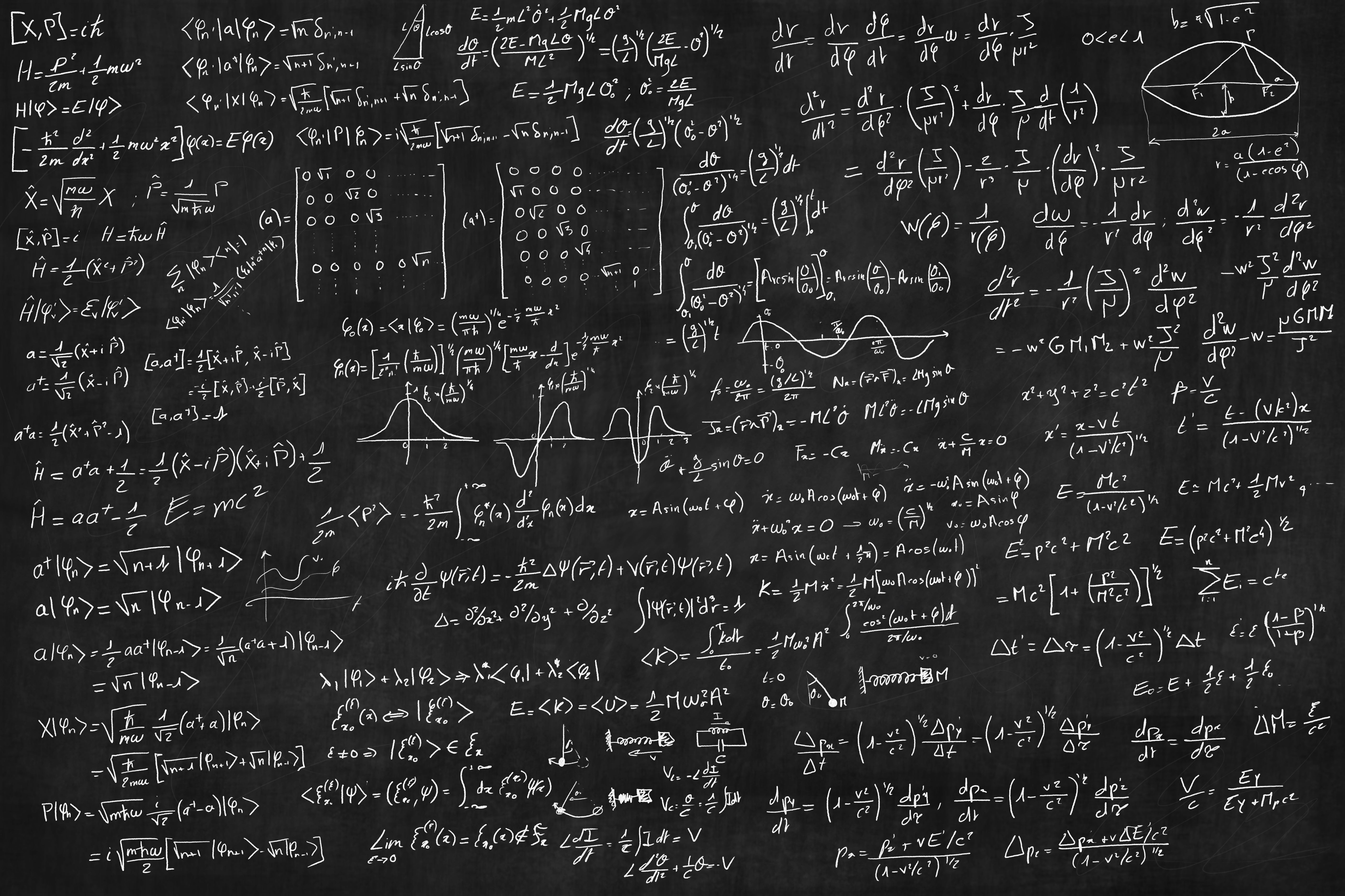 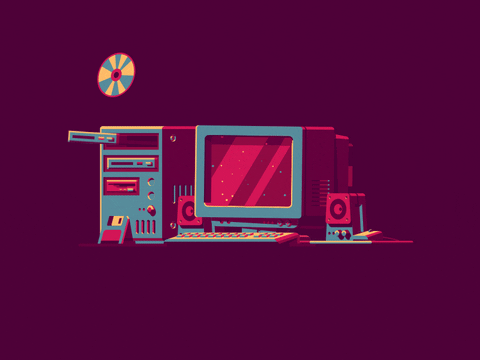 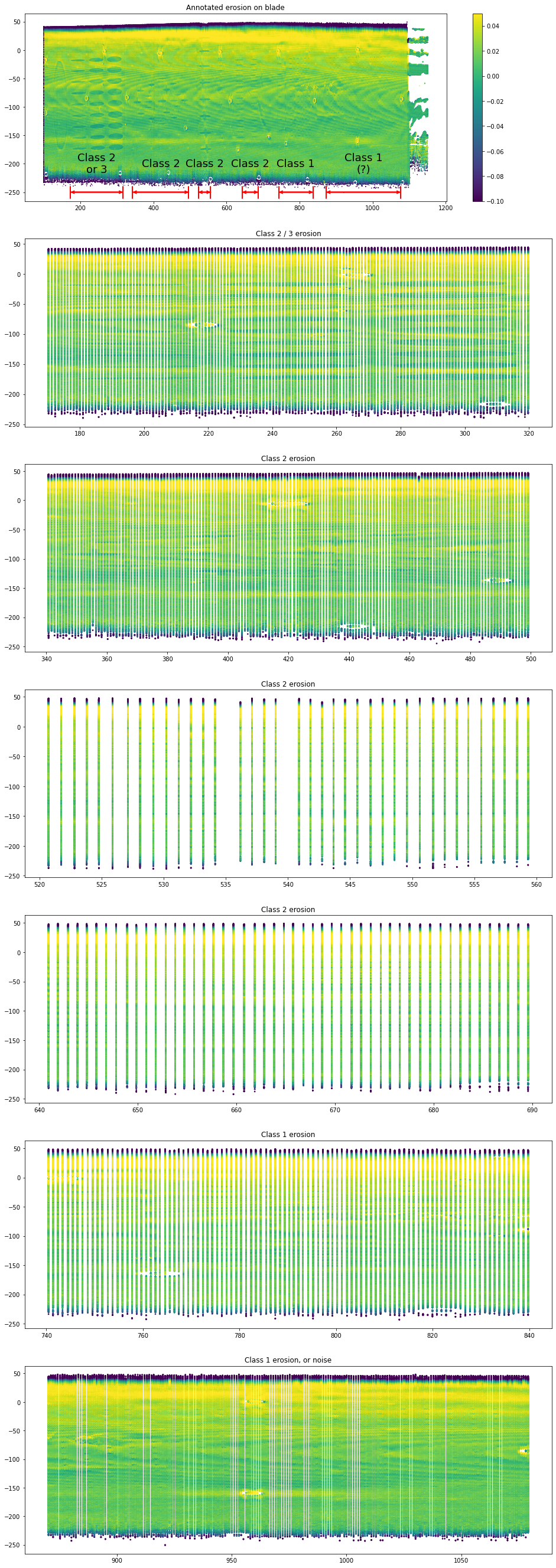 The model
65 training slices
“training” the model
Machine learning for AIRTuB
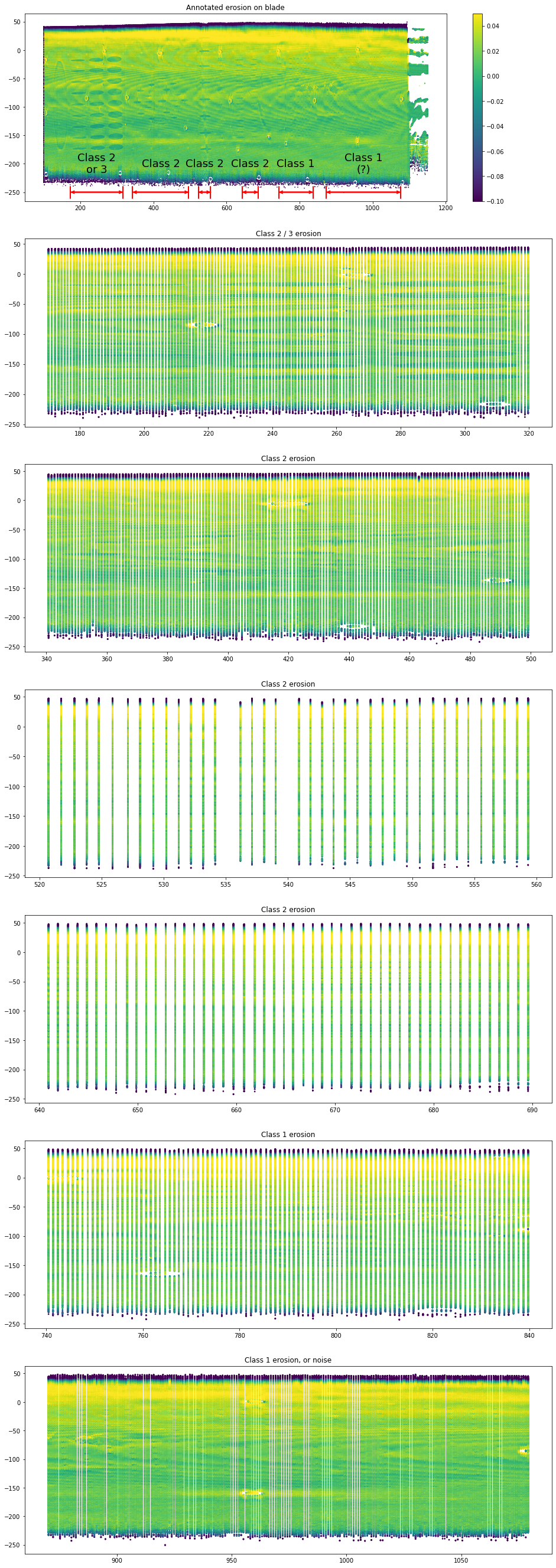 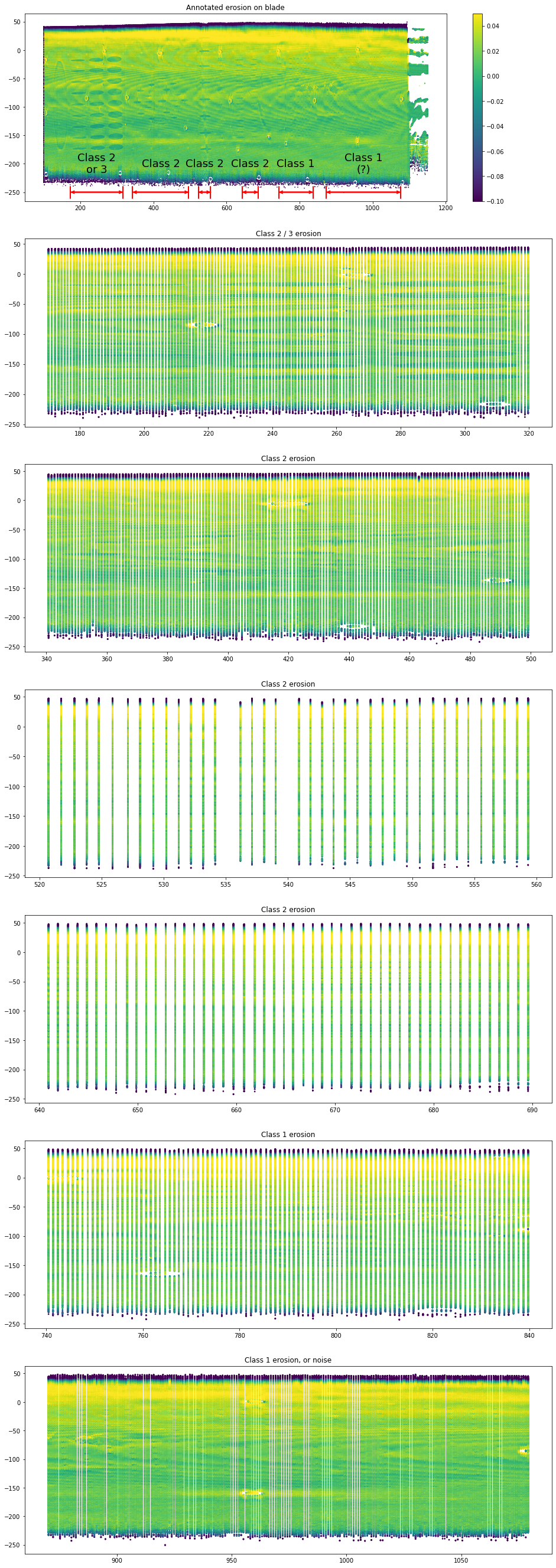 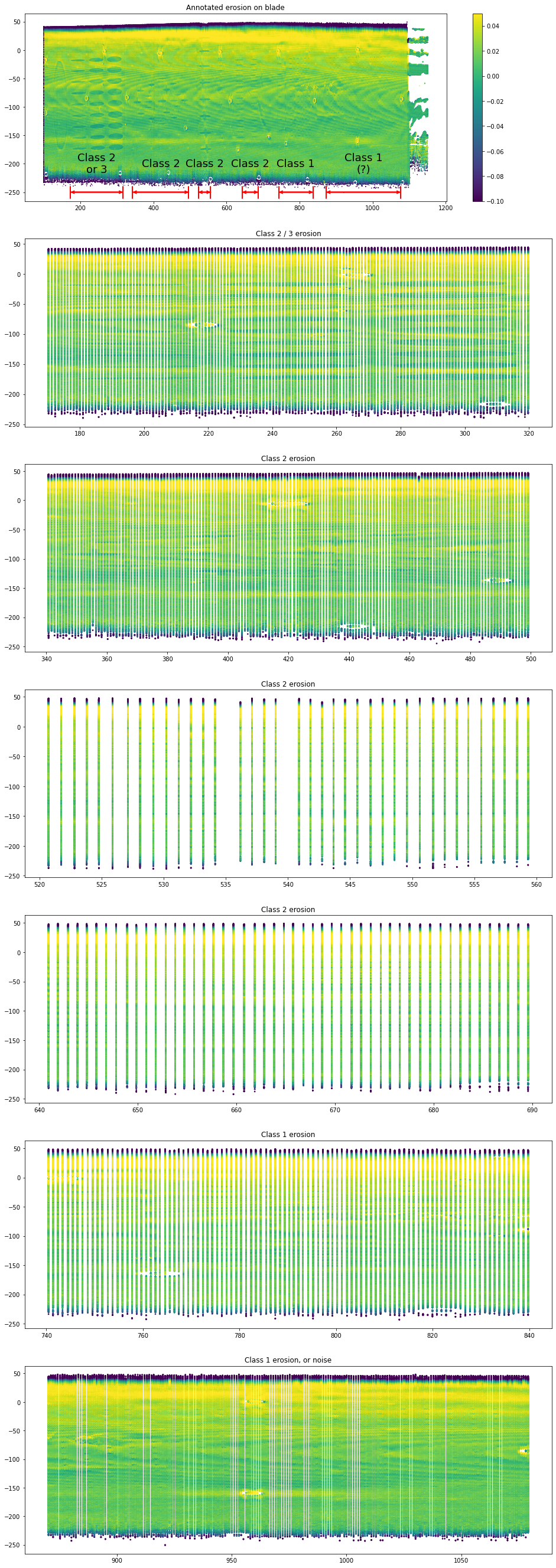 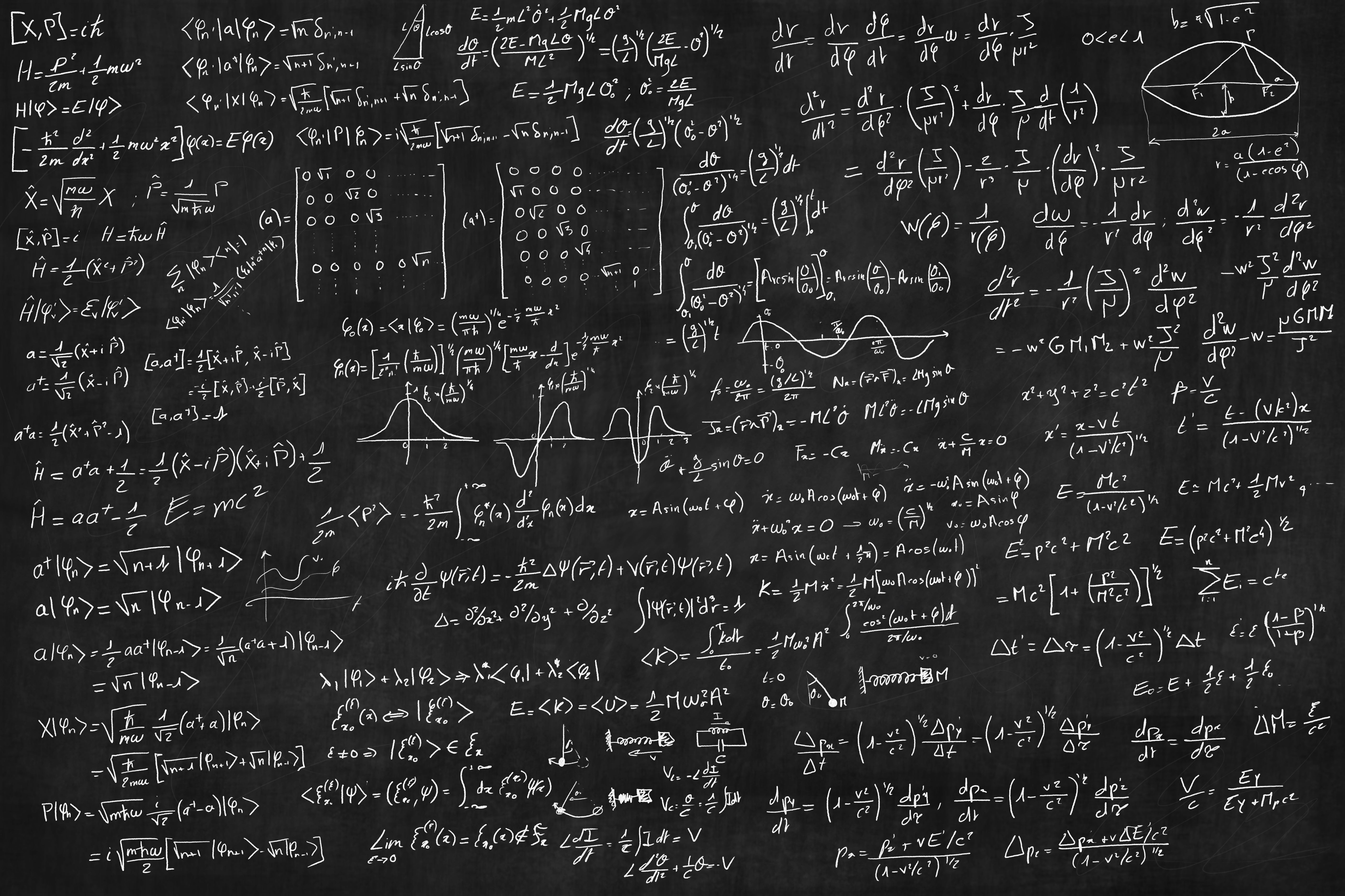 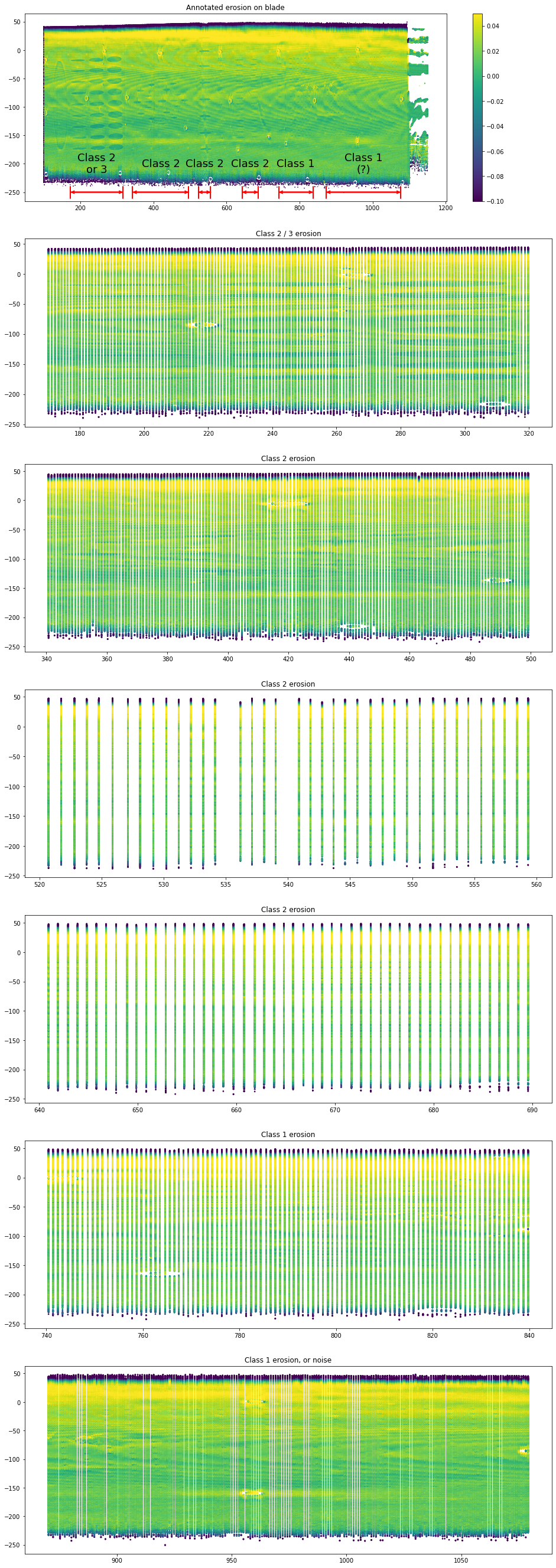 The model
Predicting with the model
33 test slices
*After the Don Petit’s incredible presentation on rocketry: https://www.youtube.com/watch?v=uWjdnvYok4I
The tyranny of the machine learning equation*
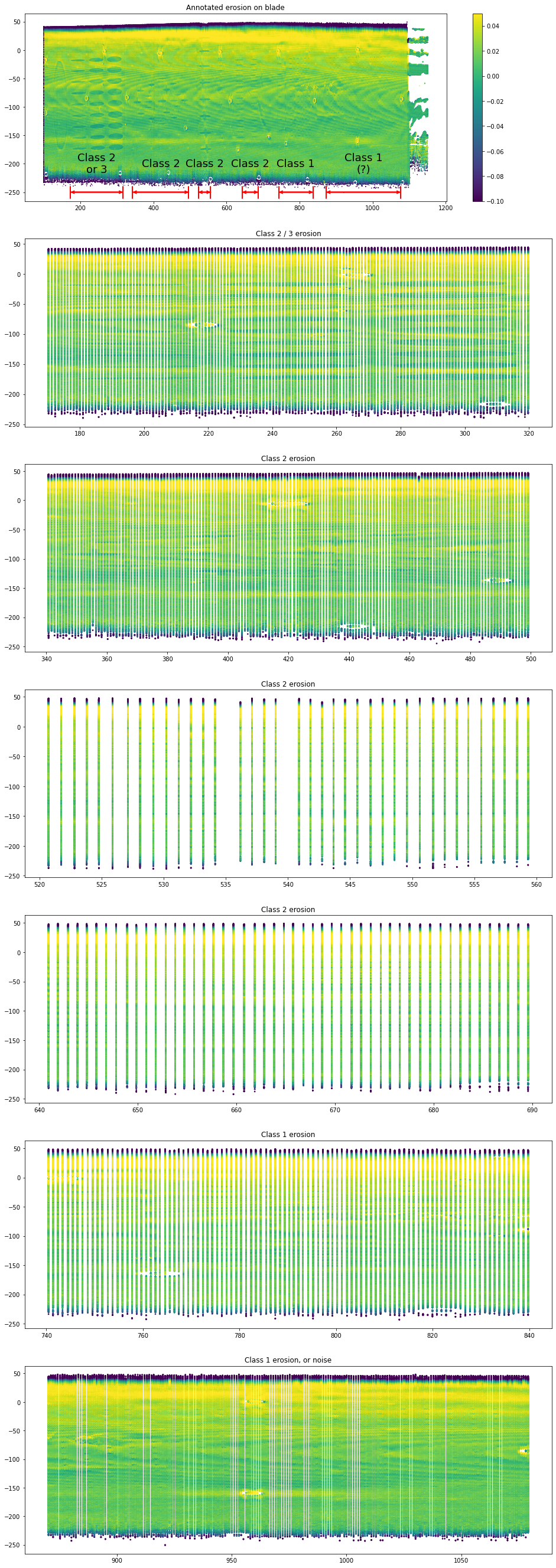 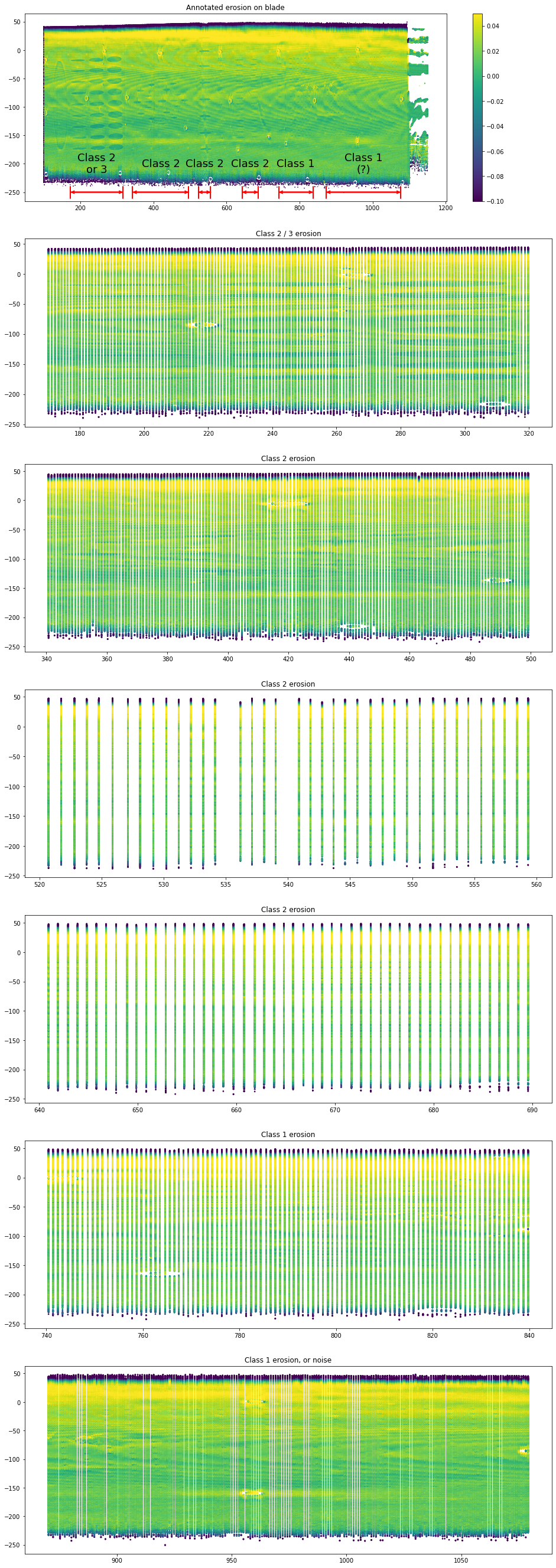 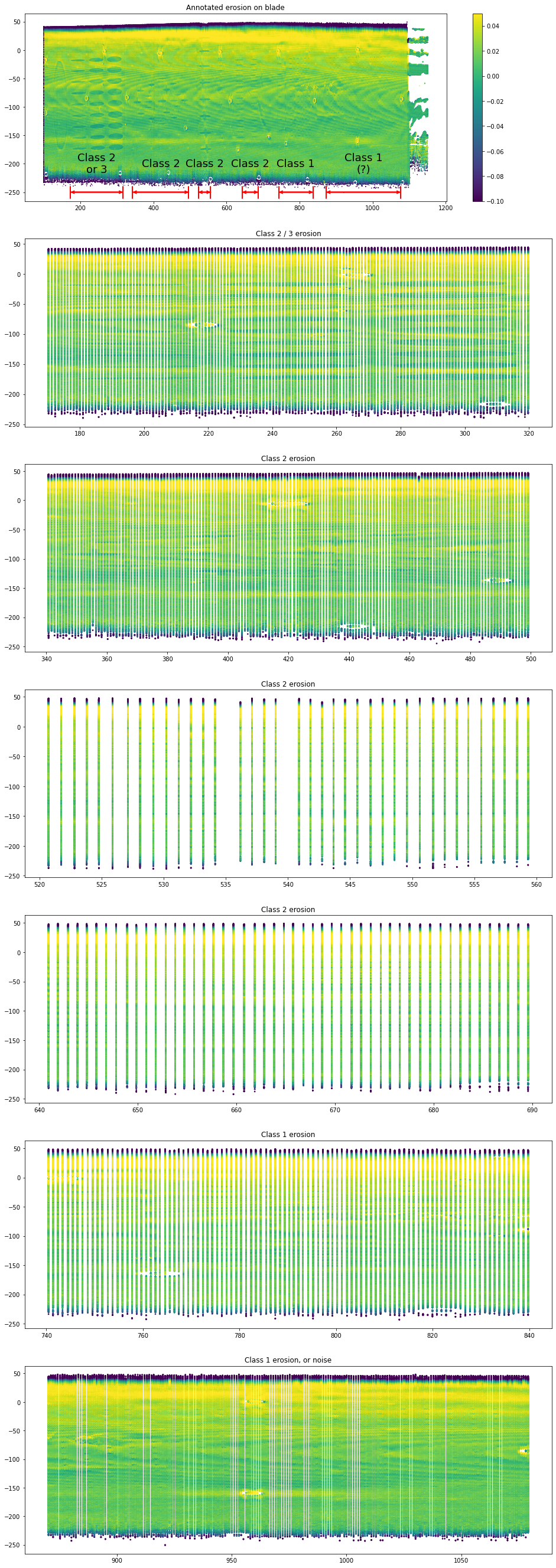 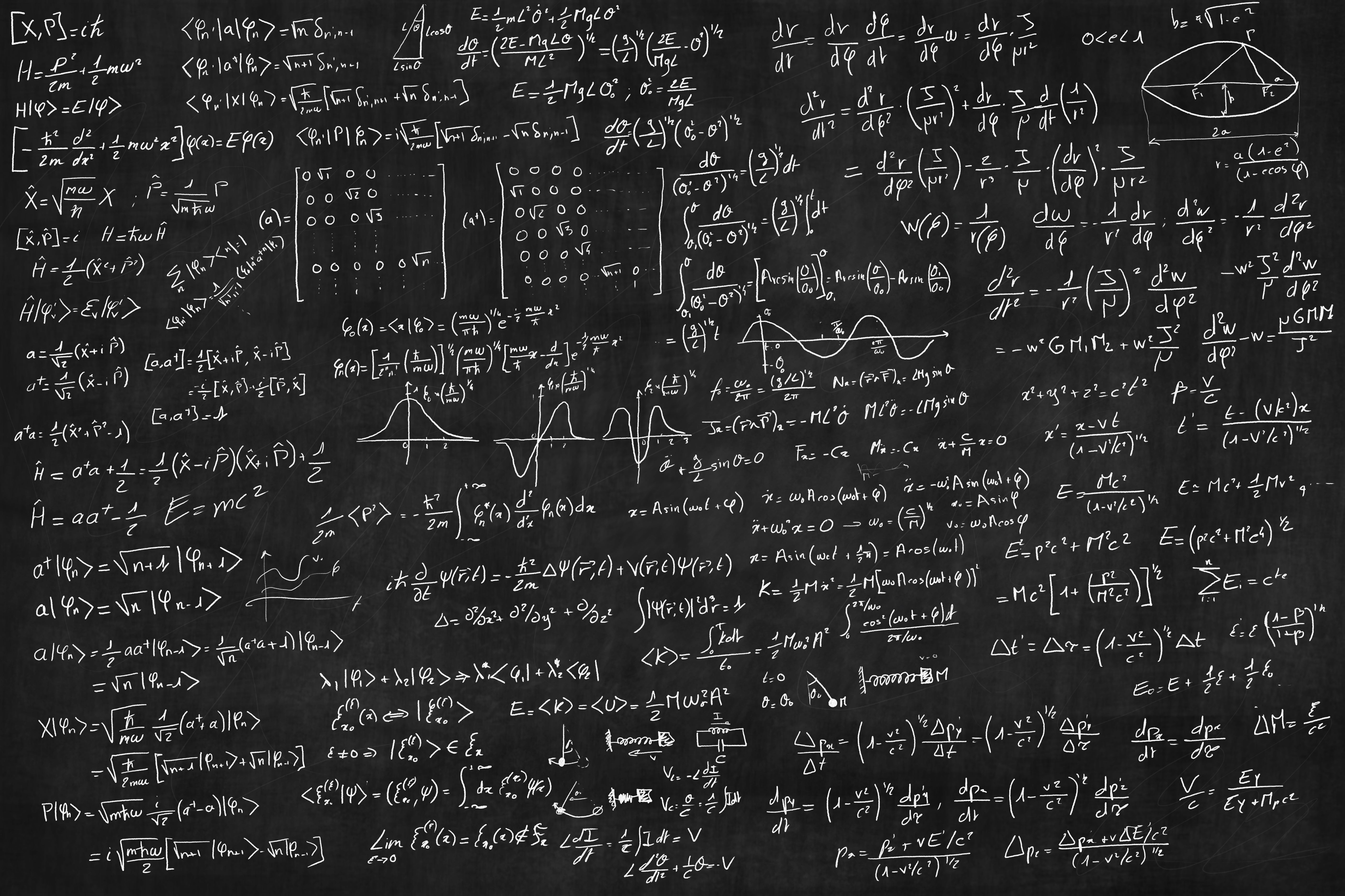 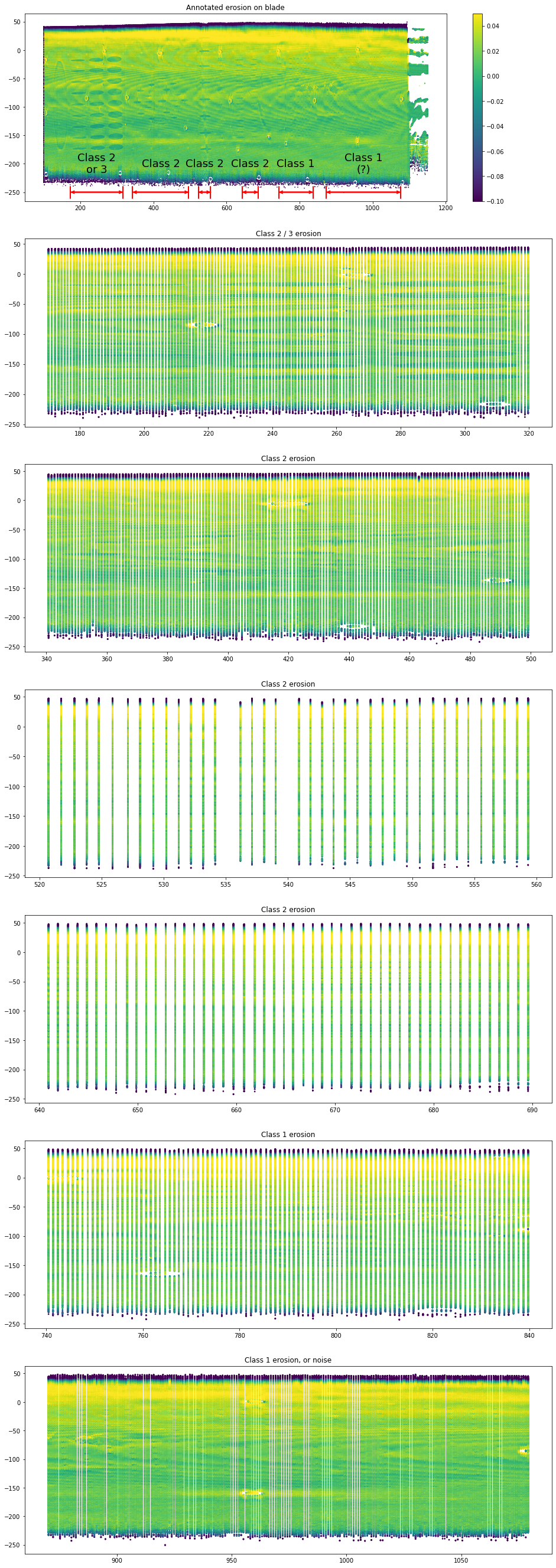 The model
Predicting with the model
33 test slices
*After the Don Petit’s incredible presentation on rocketry: https://www.youtube.com/watch?v=uWjdnvYok4I
The tyranny of the machine learning equation*
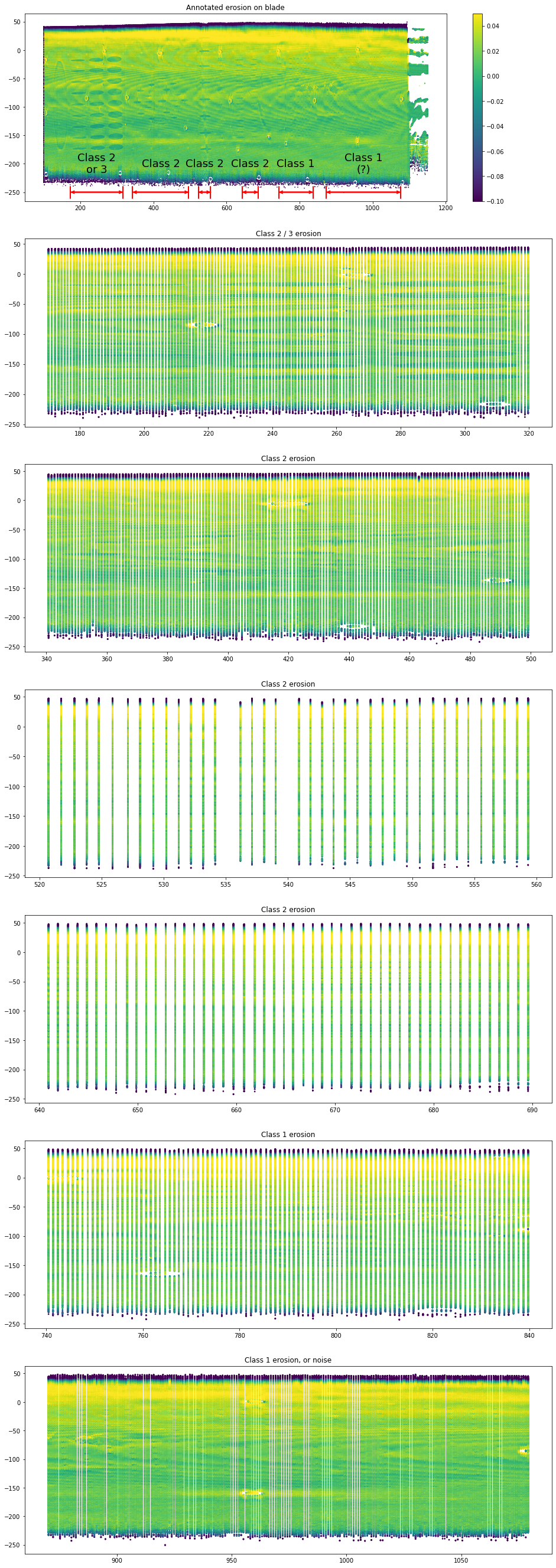 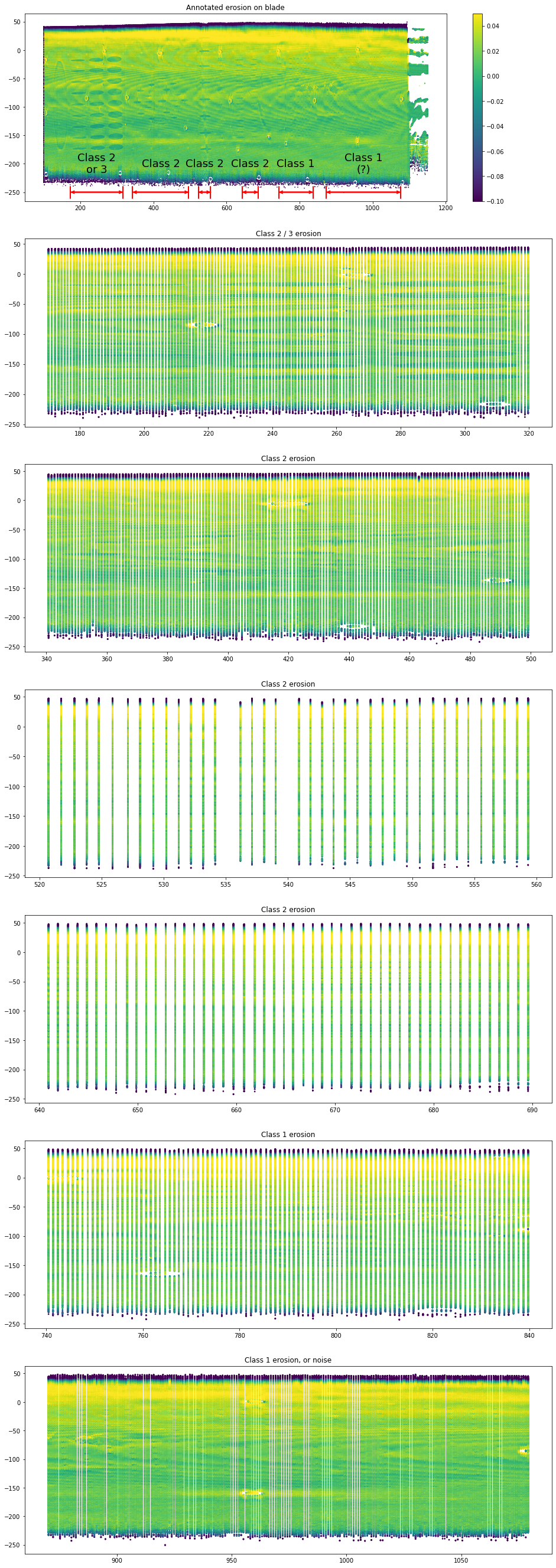 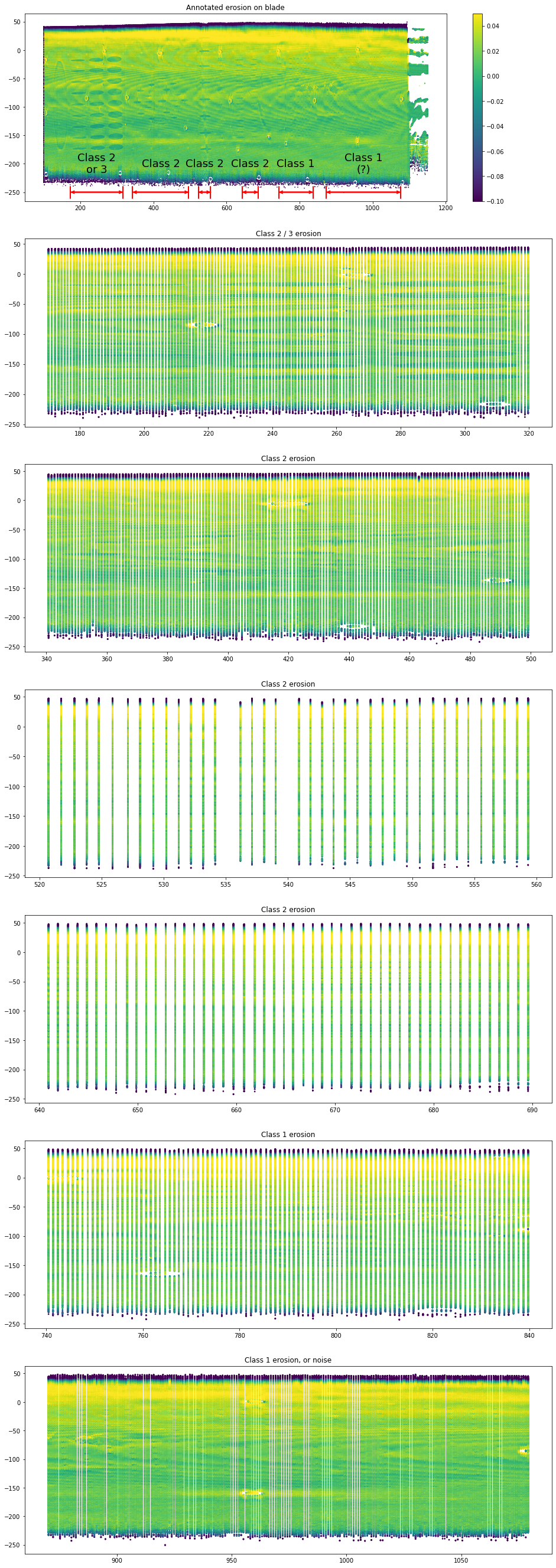 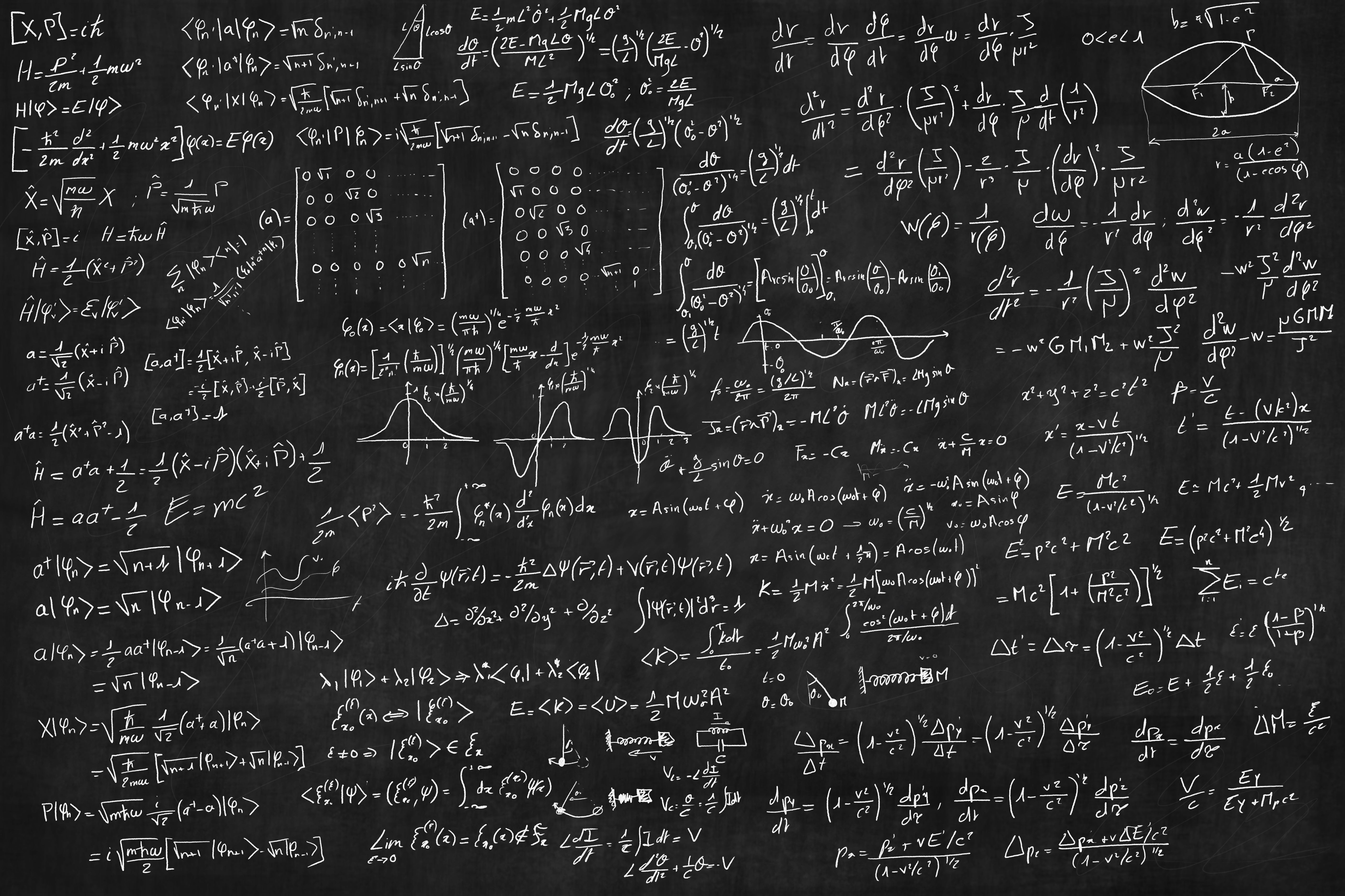 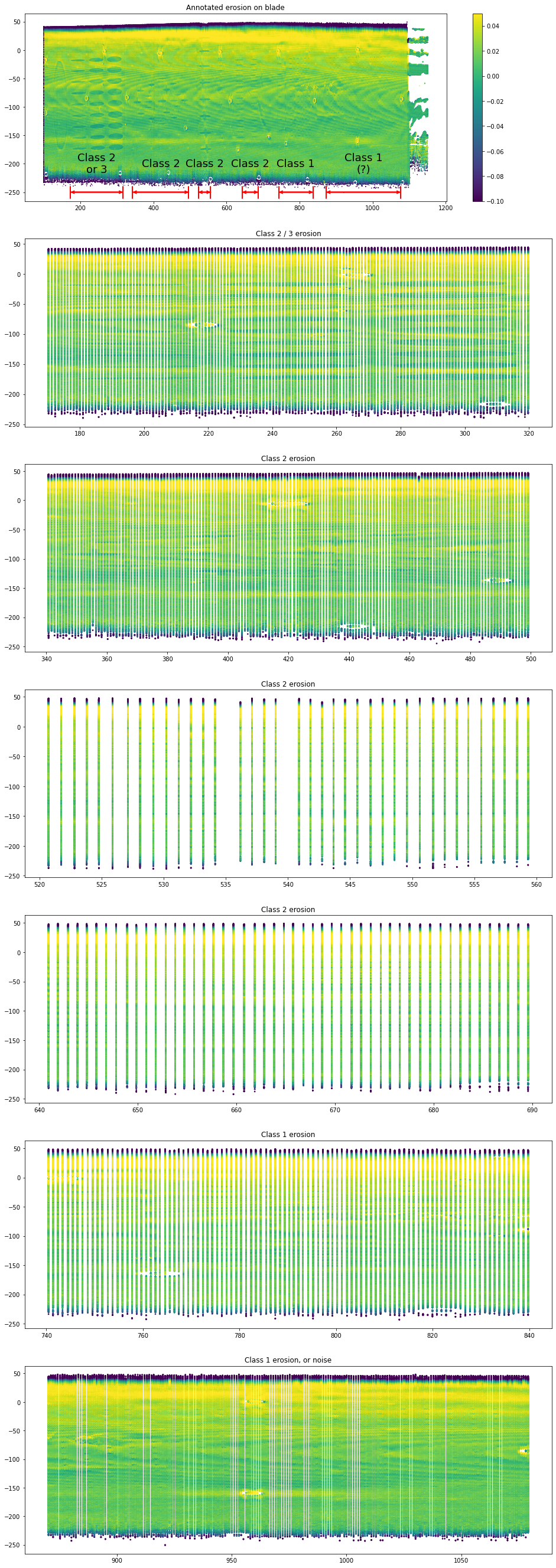 The model
Predicting with the model
33 test slices
*After the Don Petit’s incredible presentation on rocketry: https://www.youtube.com/watch?v=uWjdnvYok4I
The tyranny of the machine learning equation*
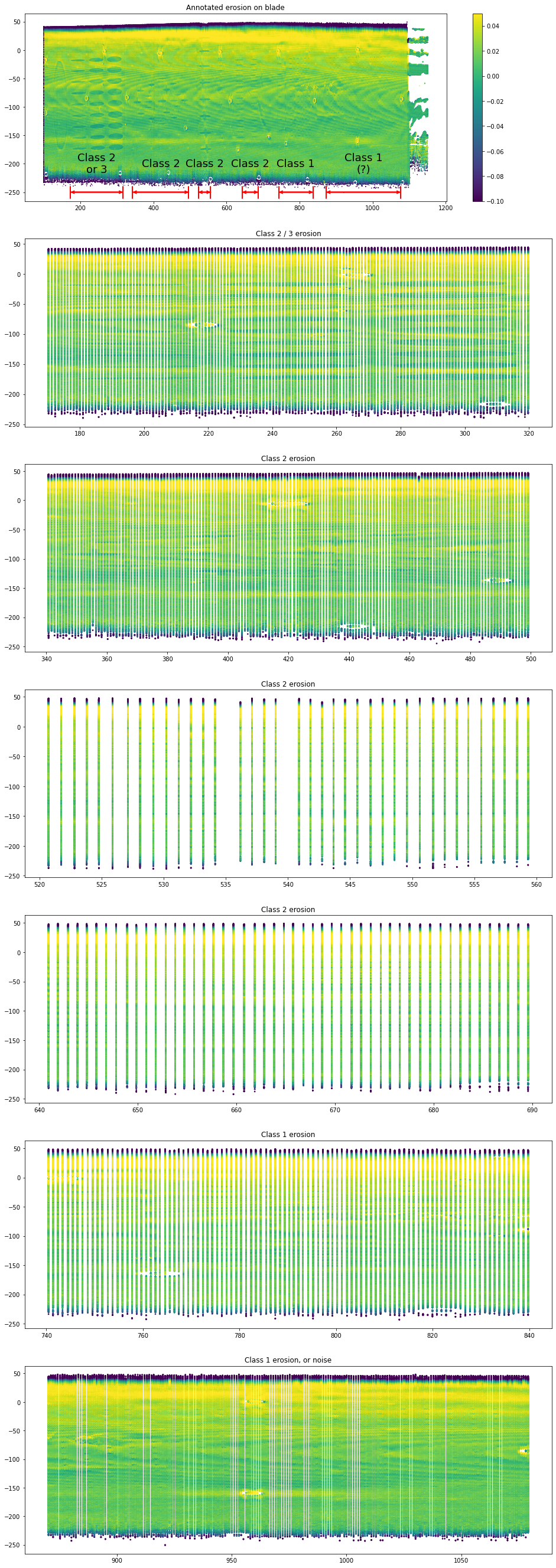 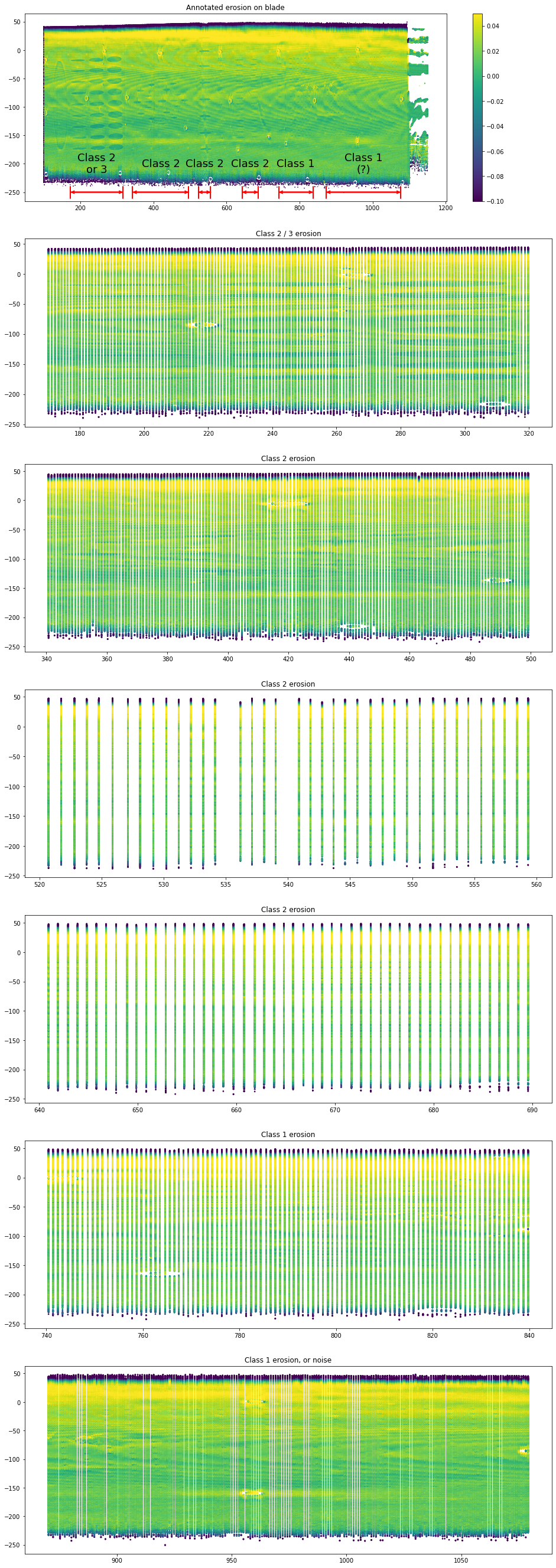 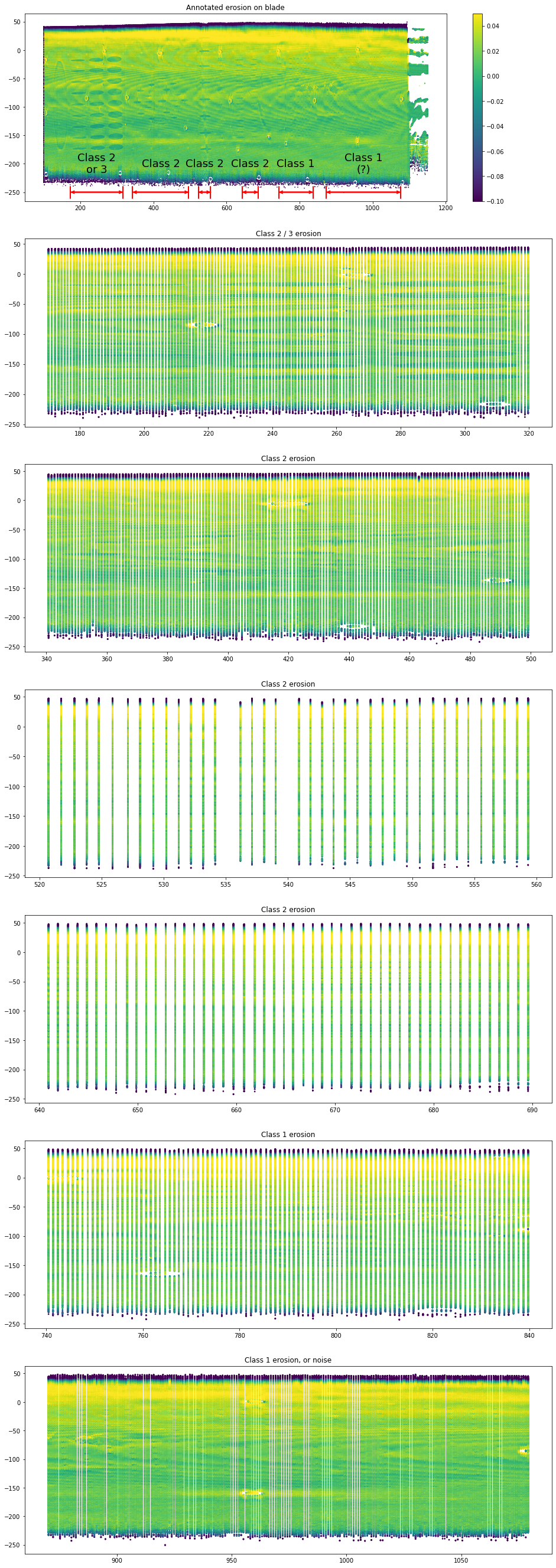 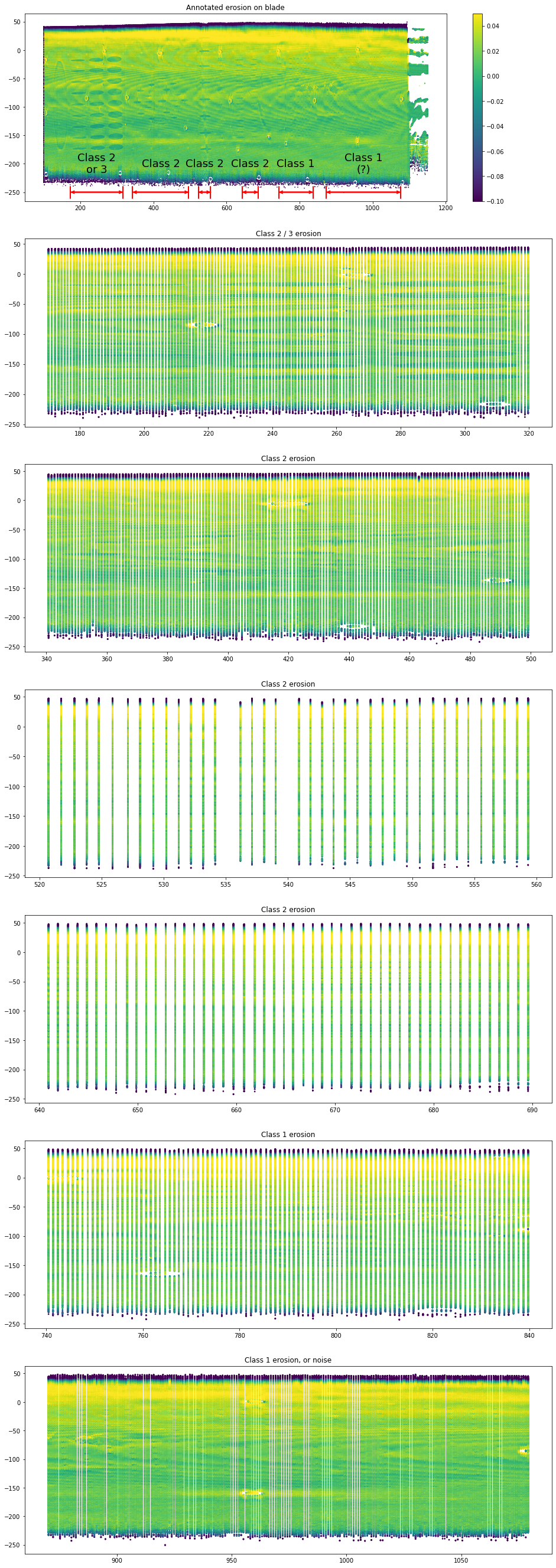 Process of
Gathering
Preparing
Validating
… all the data

Takes 80% of all available time
33 test slices
1 year of meetings, coming up with a process and validating all results
Machine learning for AIRTuB
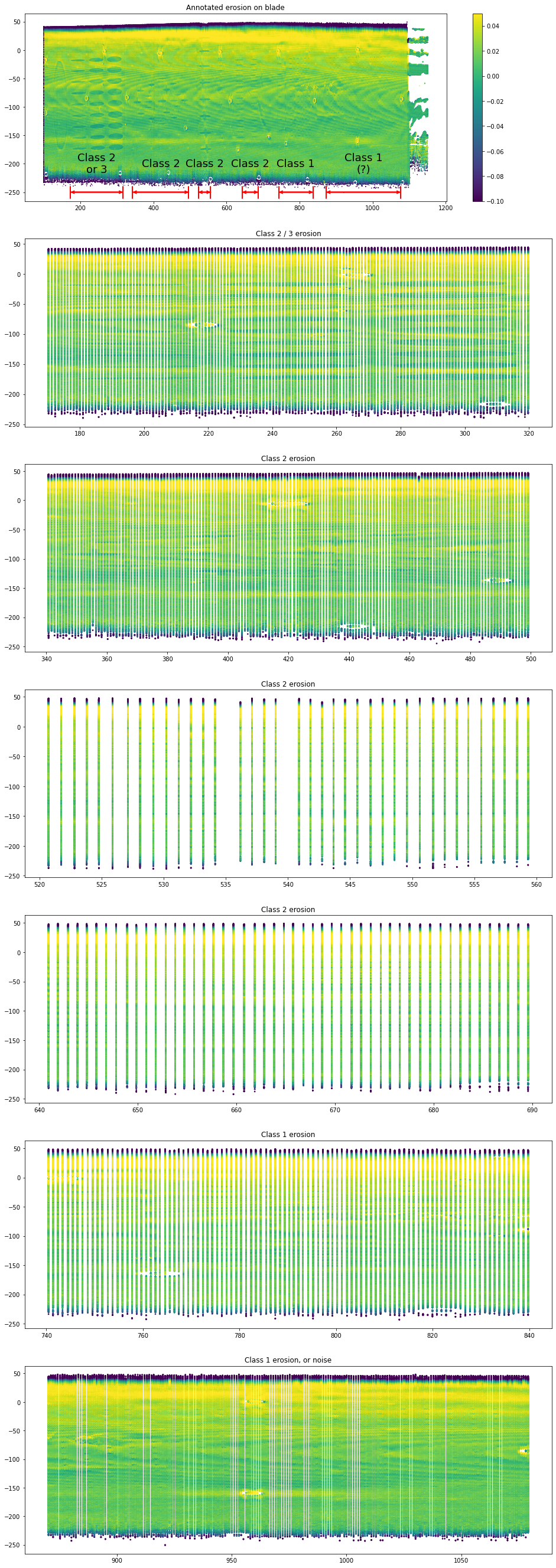 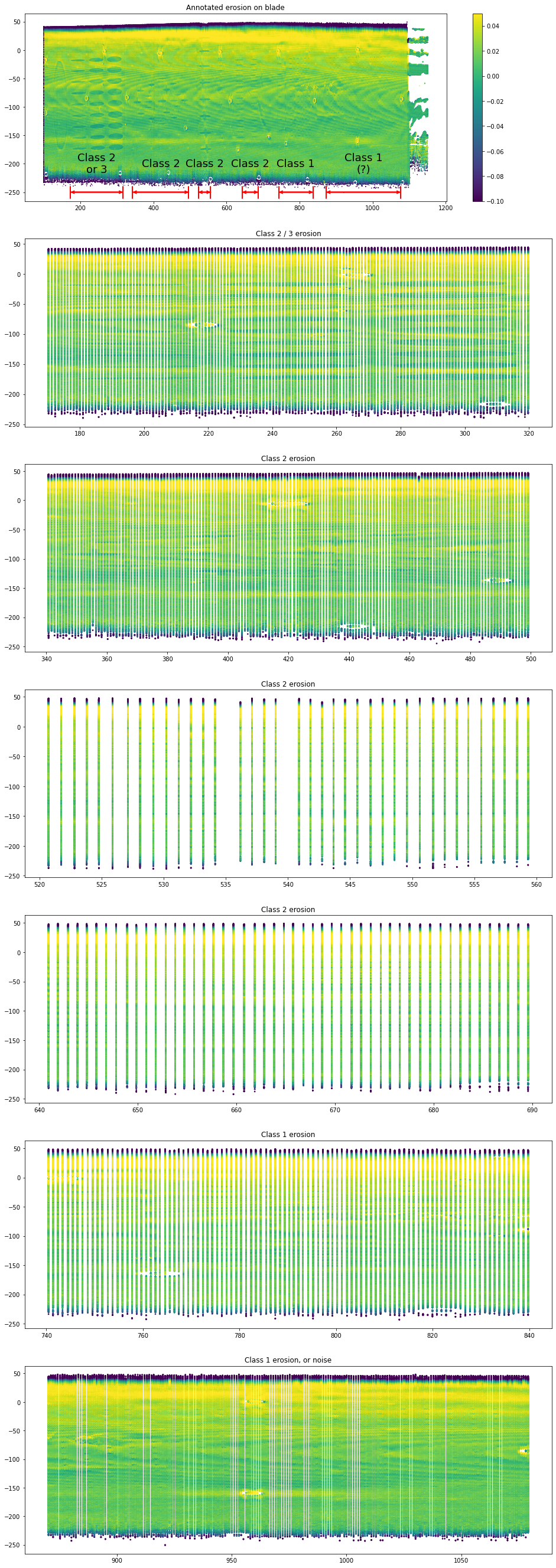 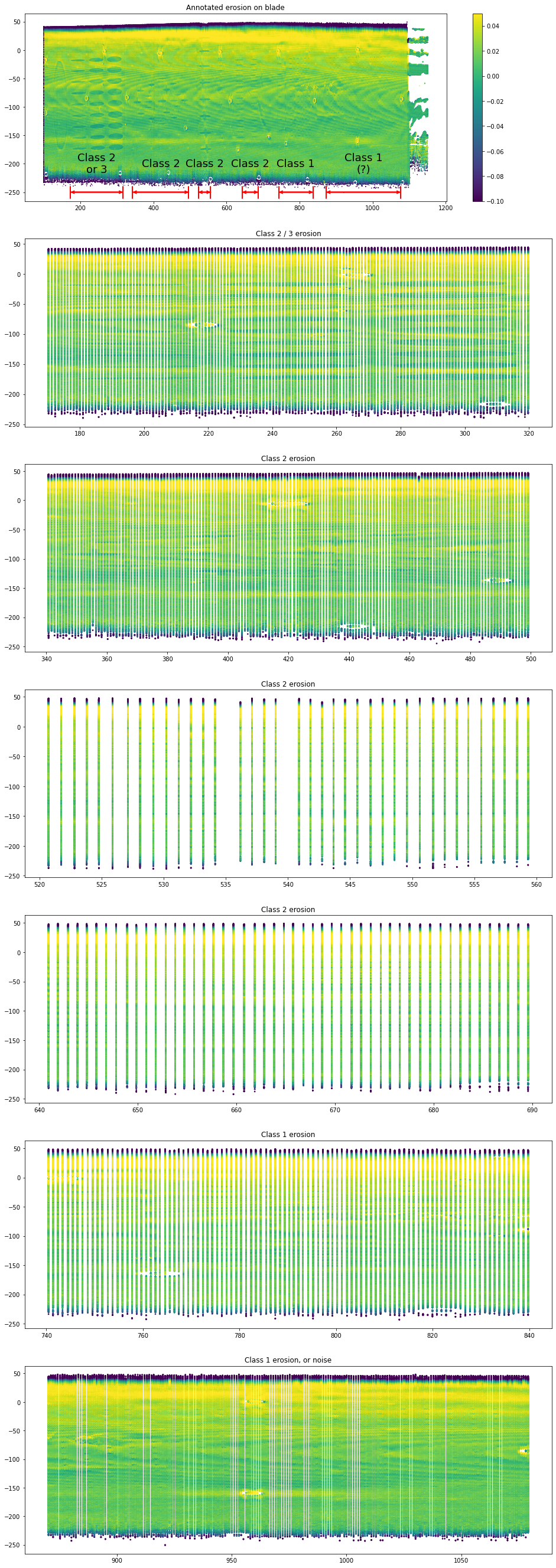 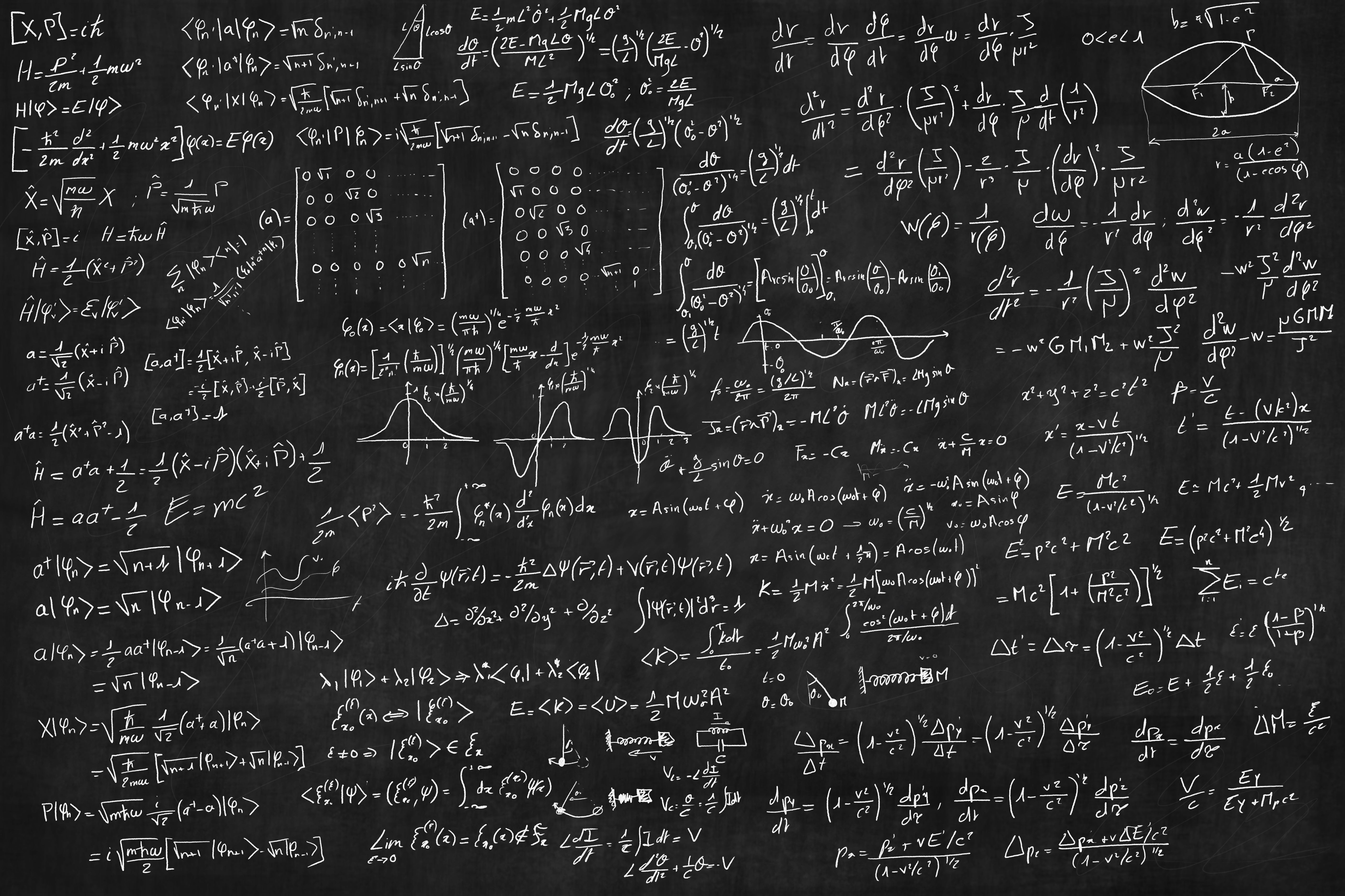 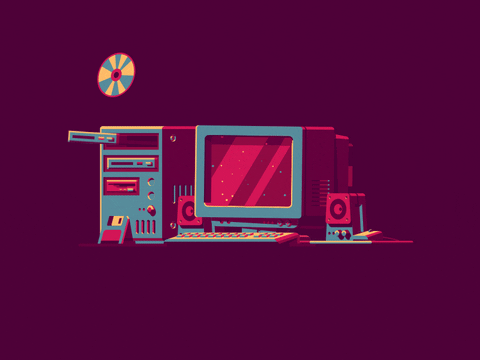 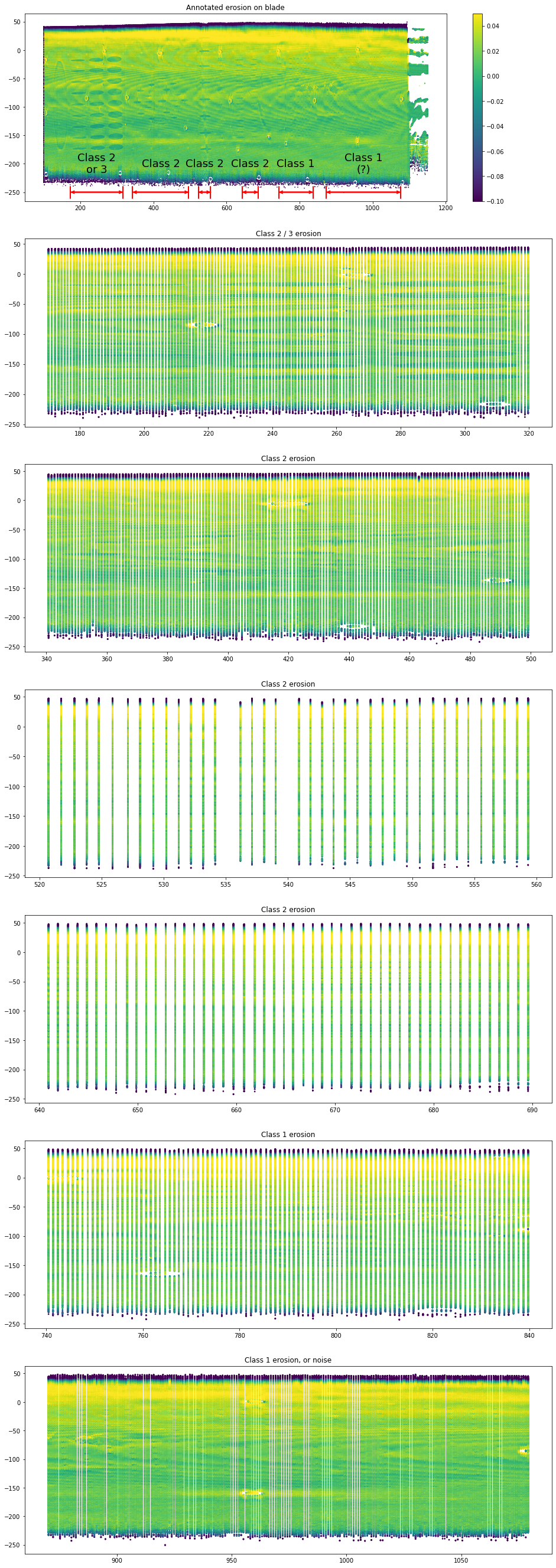 The model
65 training slices
“training” the model
1 year of meetings, coming up with a process and validating all results
Machine learning for AIRTuB
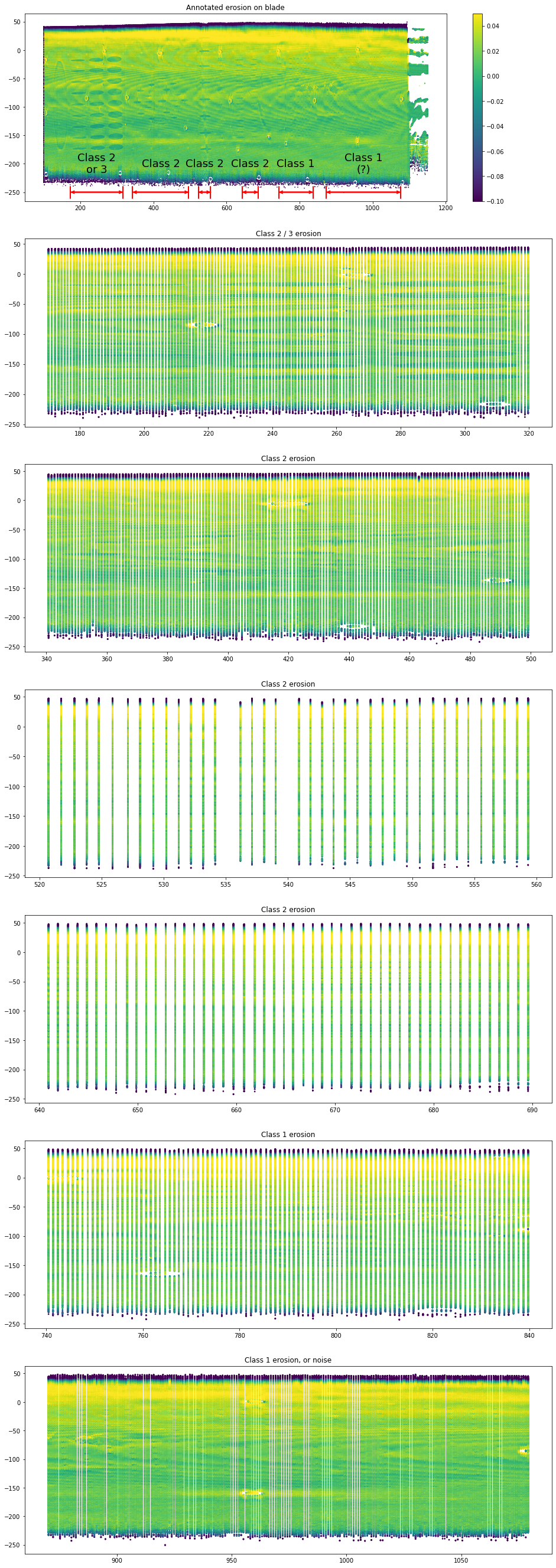 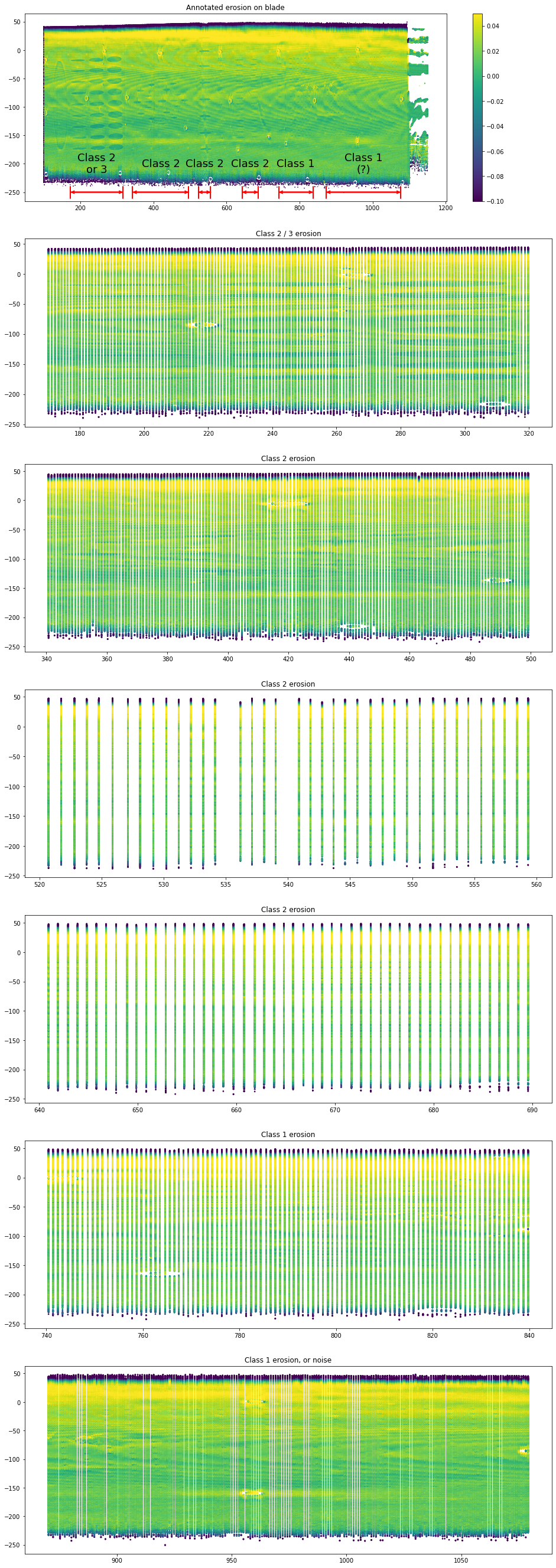 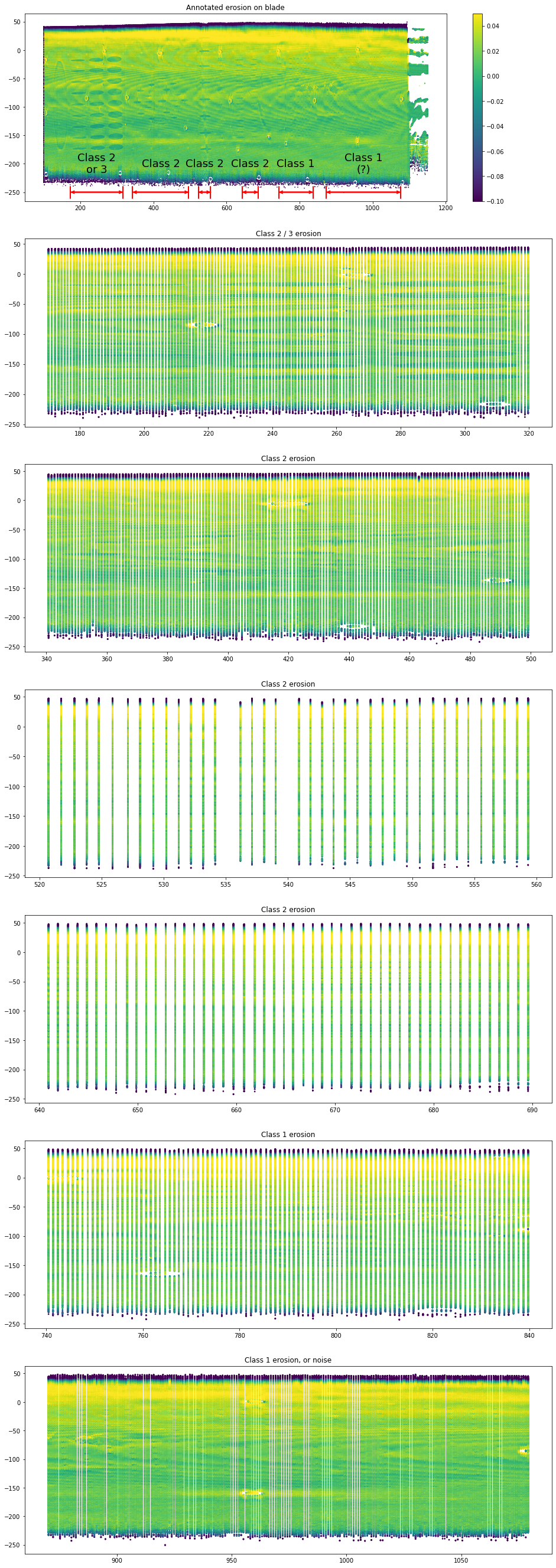 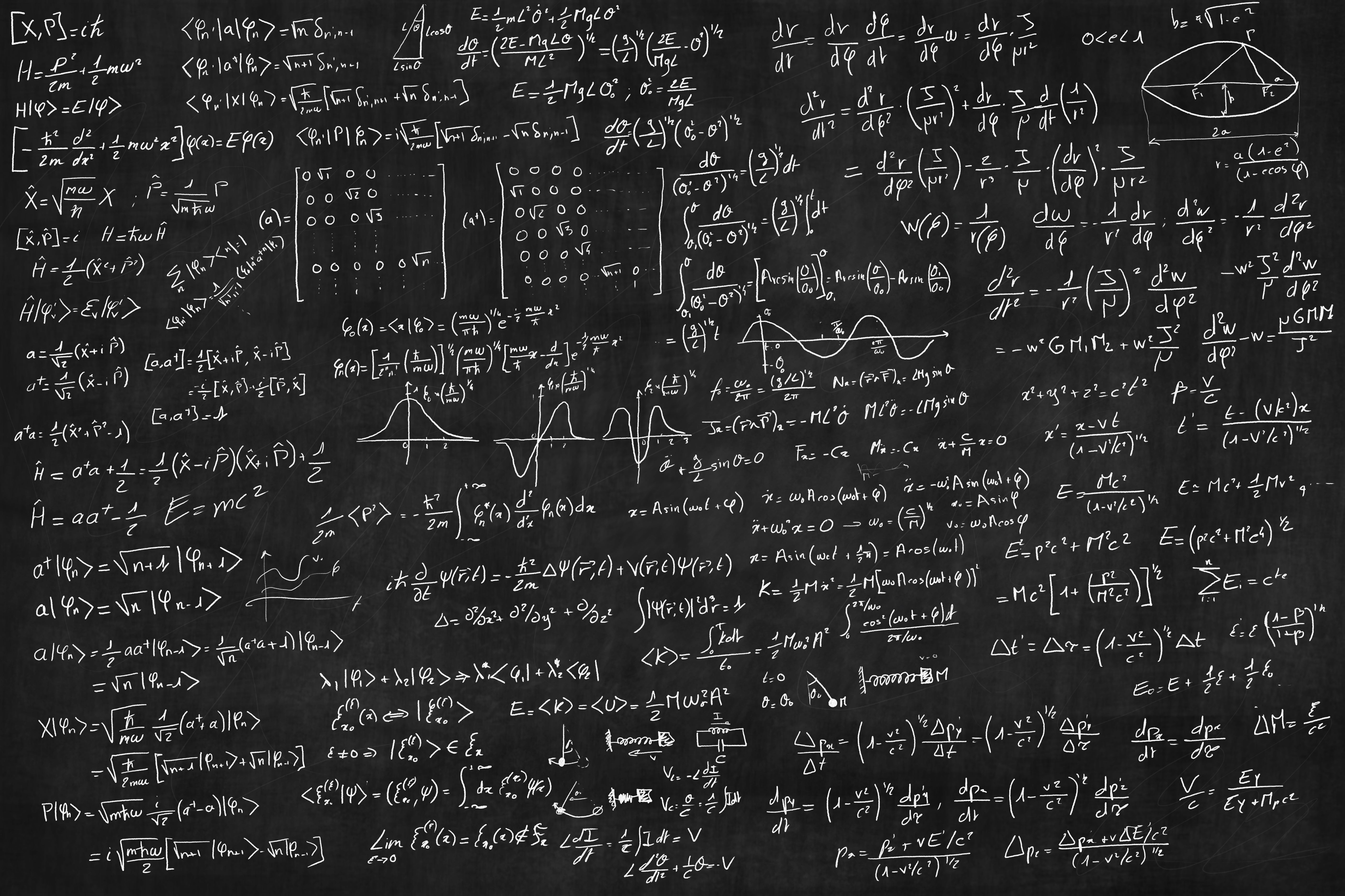 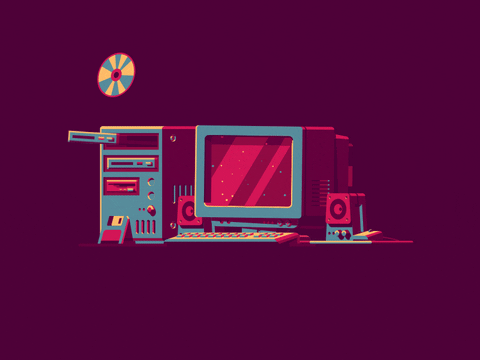 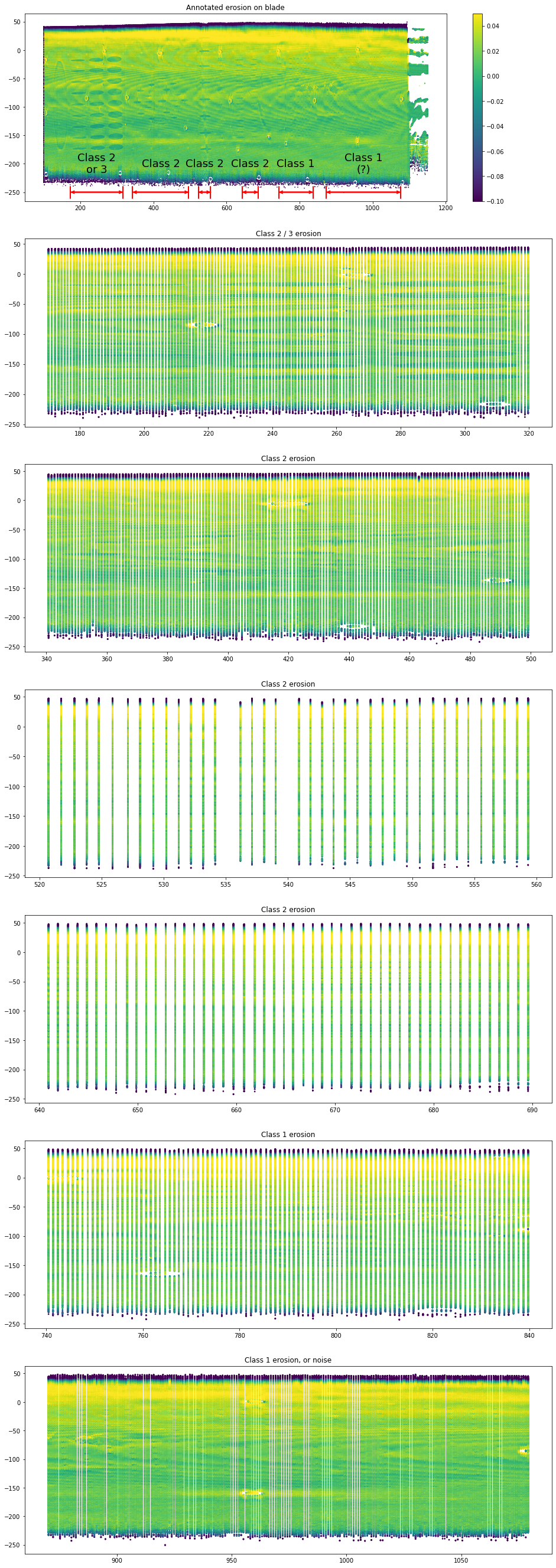 1 hour per 250 millimeter of blade on computer calculation time
The model
65 training slices
“training” the model
2 year of meetings, creating a process, gathering the data and validating all results
Machine learning for AIRTuB
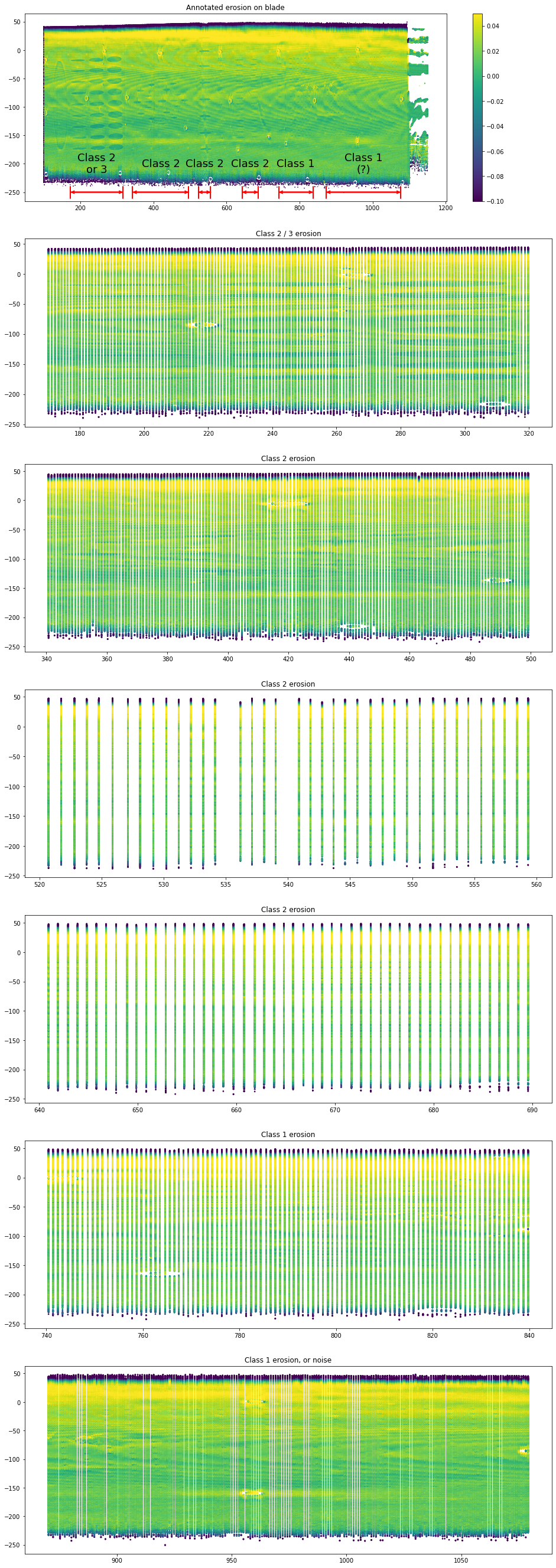 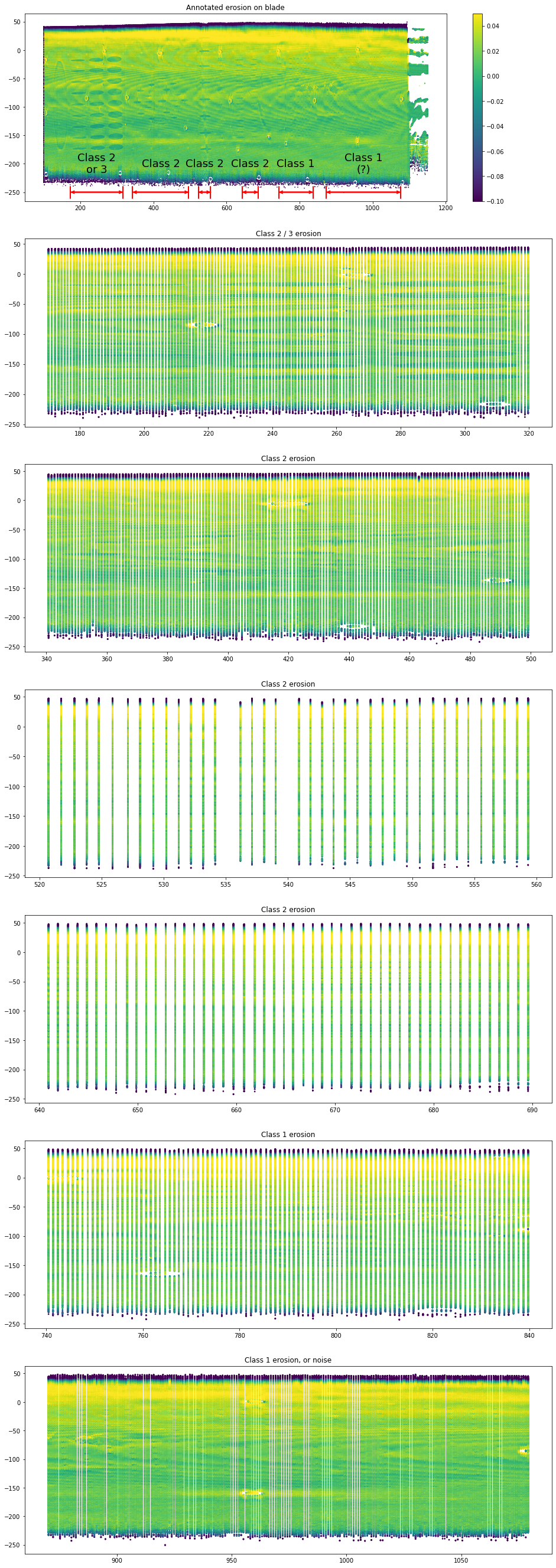 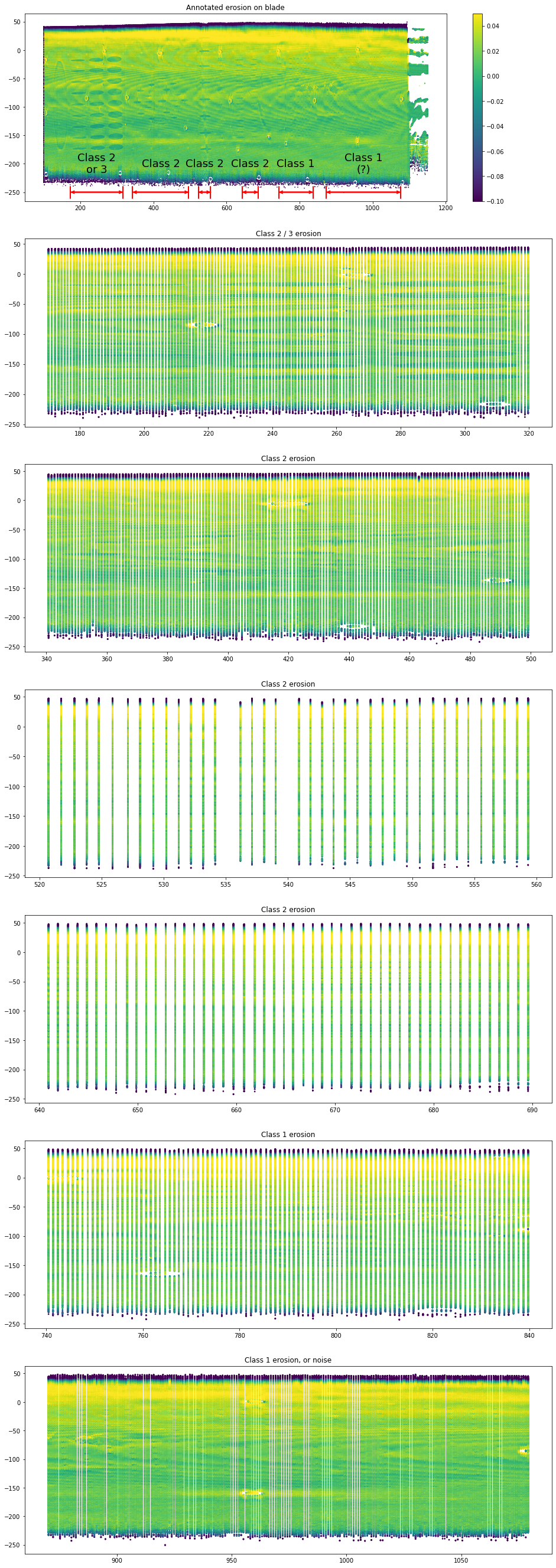 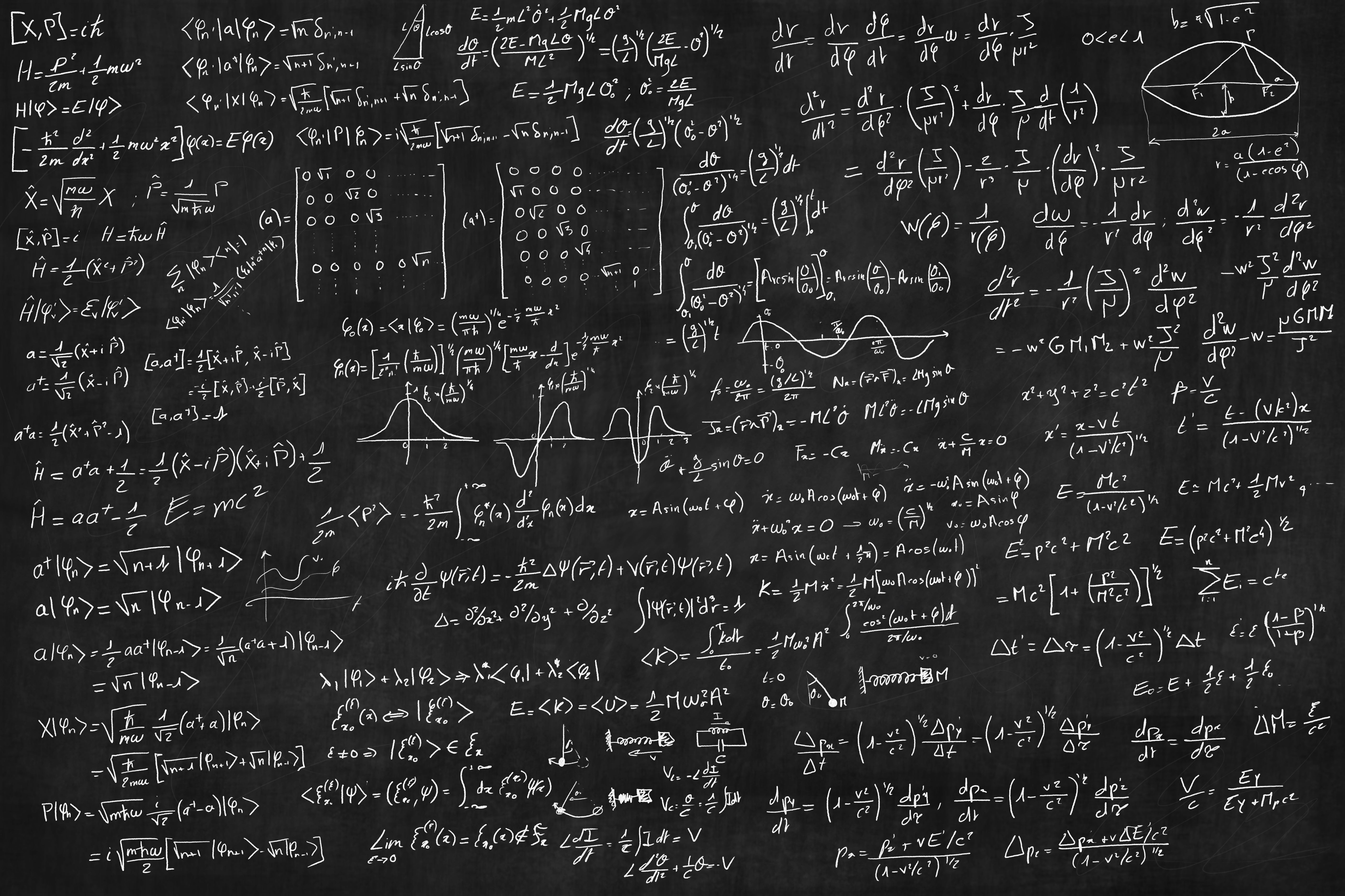 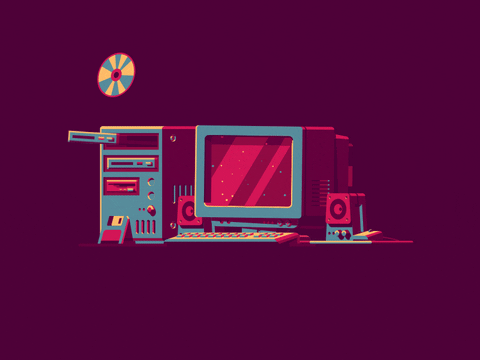 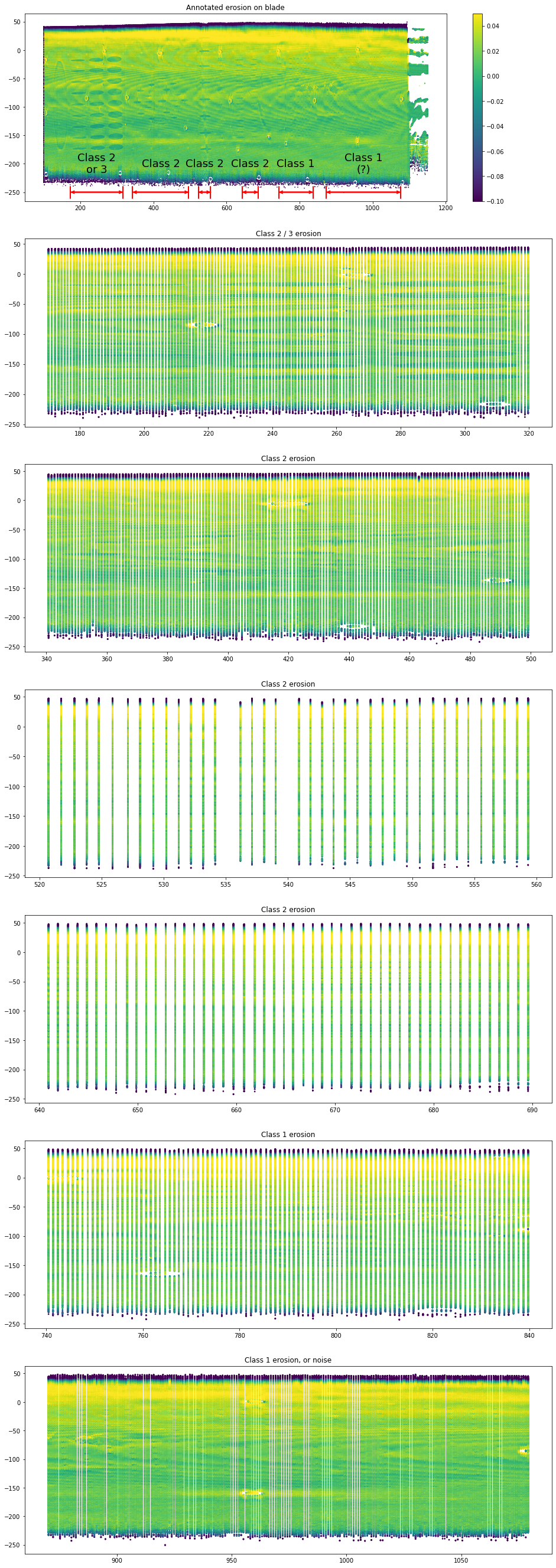 20 seconds of computer time
1 hour per 250 millimeter of blade on computer calculation time
The model
65 training slices
“training” the model
Machine learning for AIRTuB
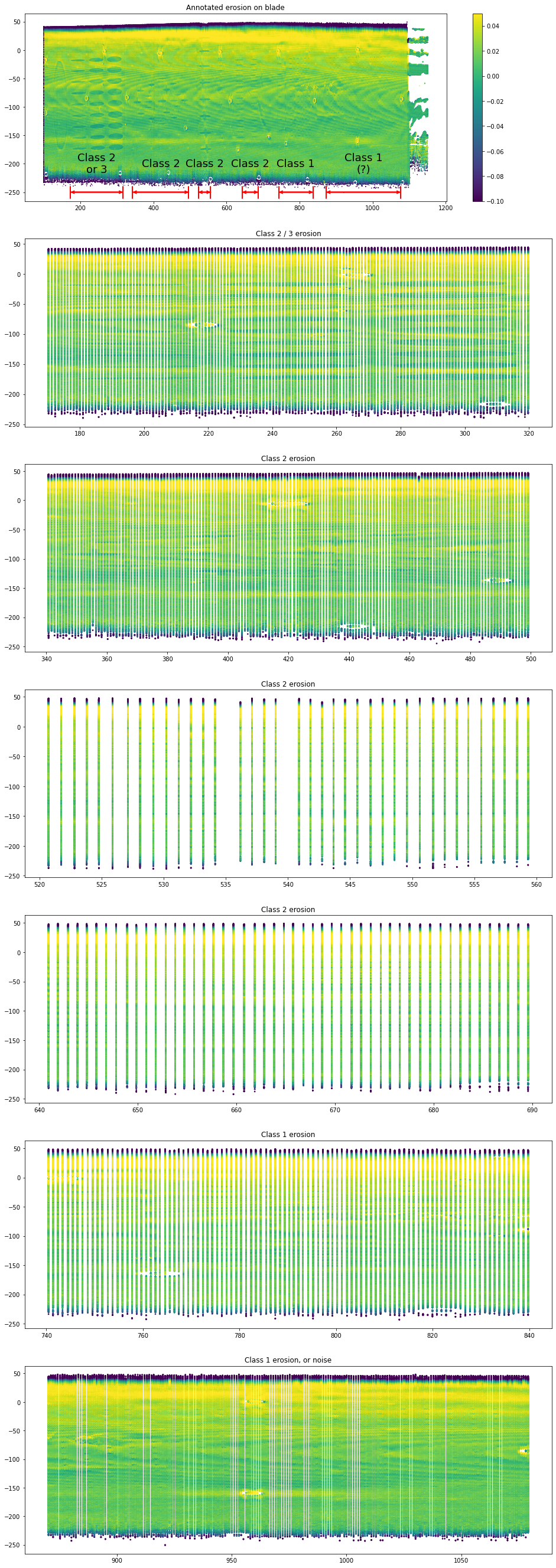 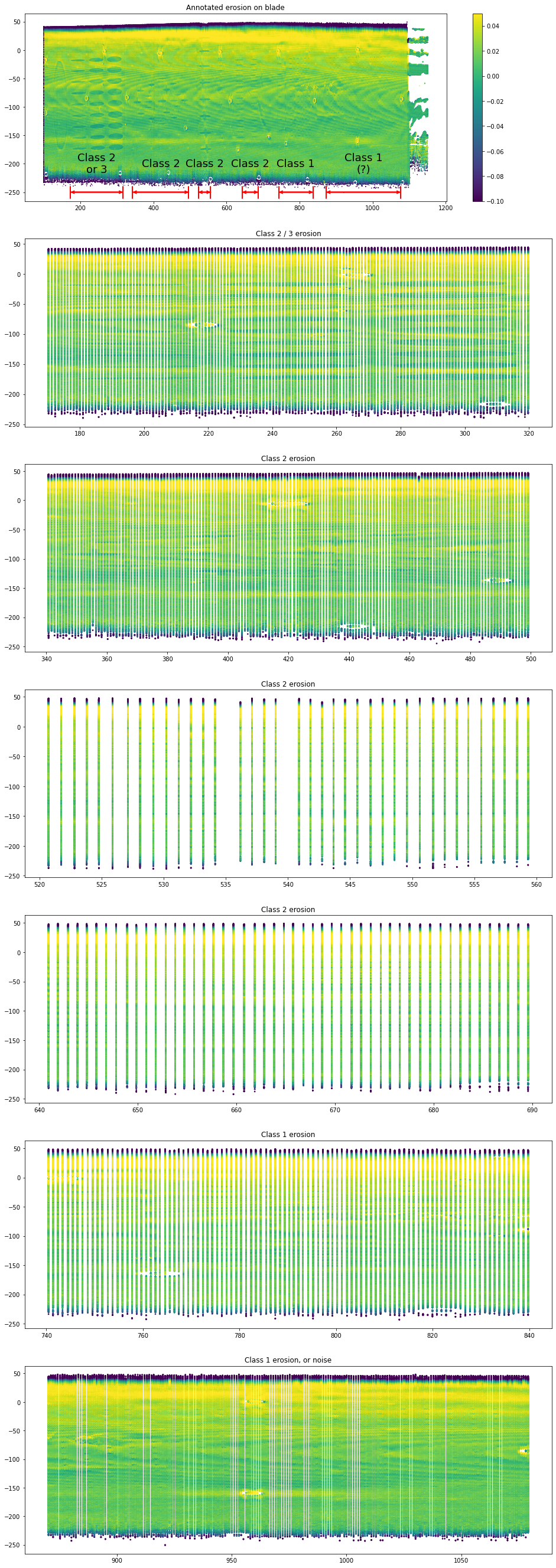 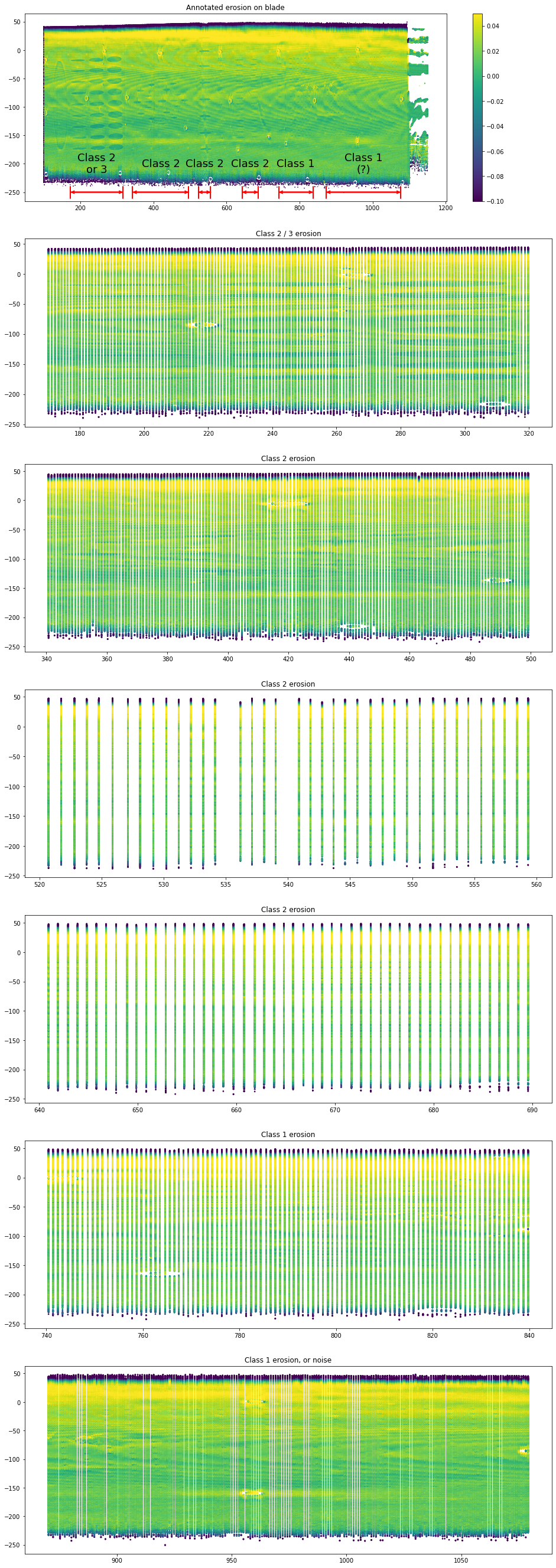 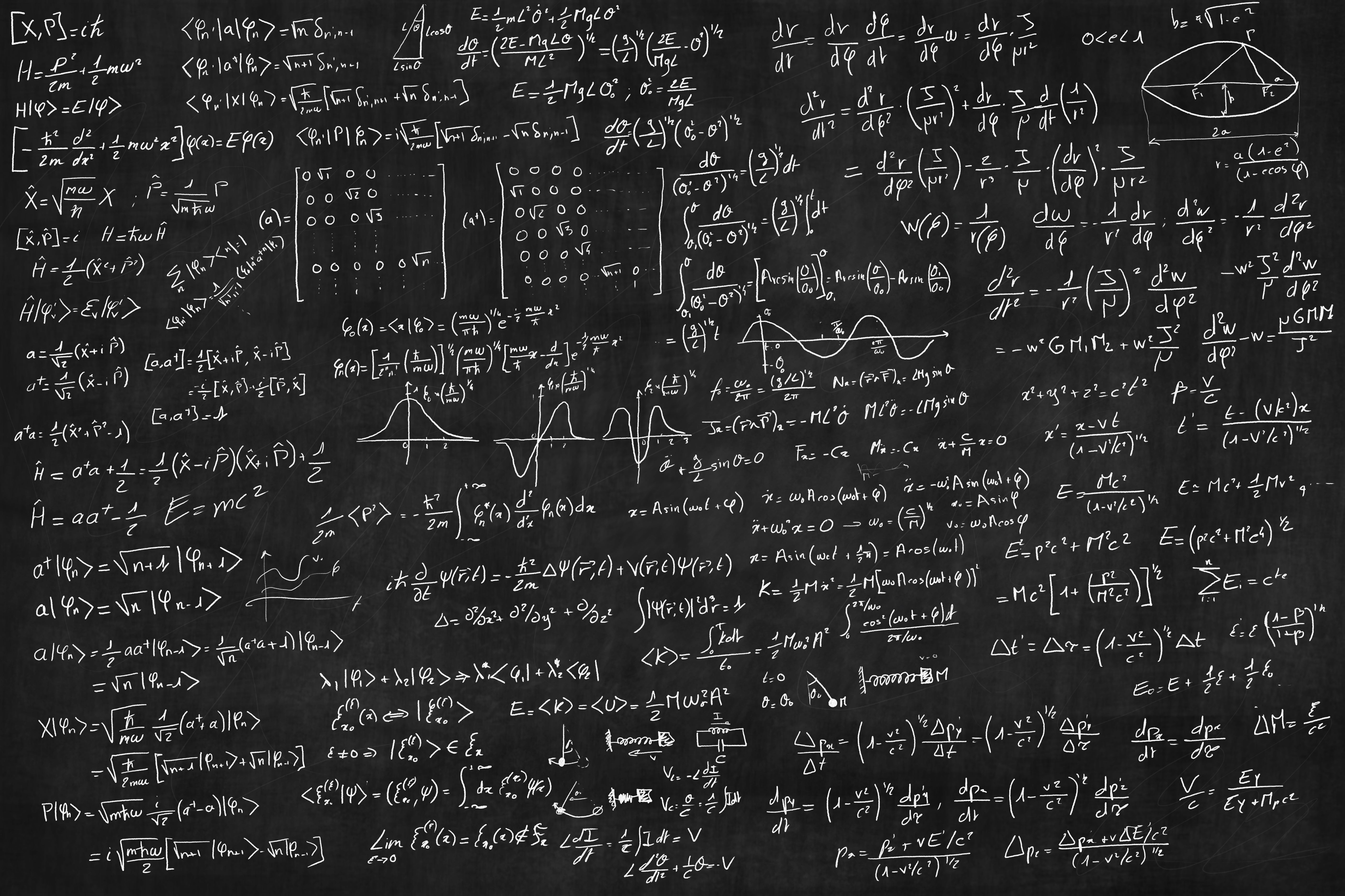 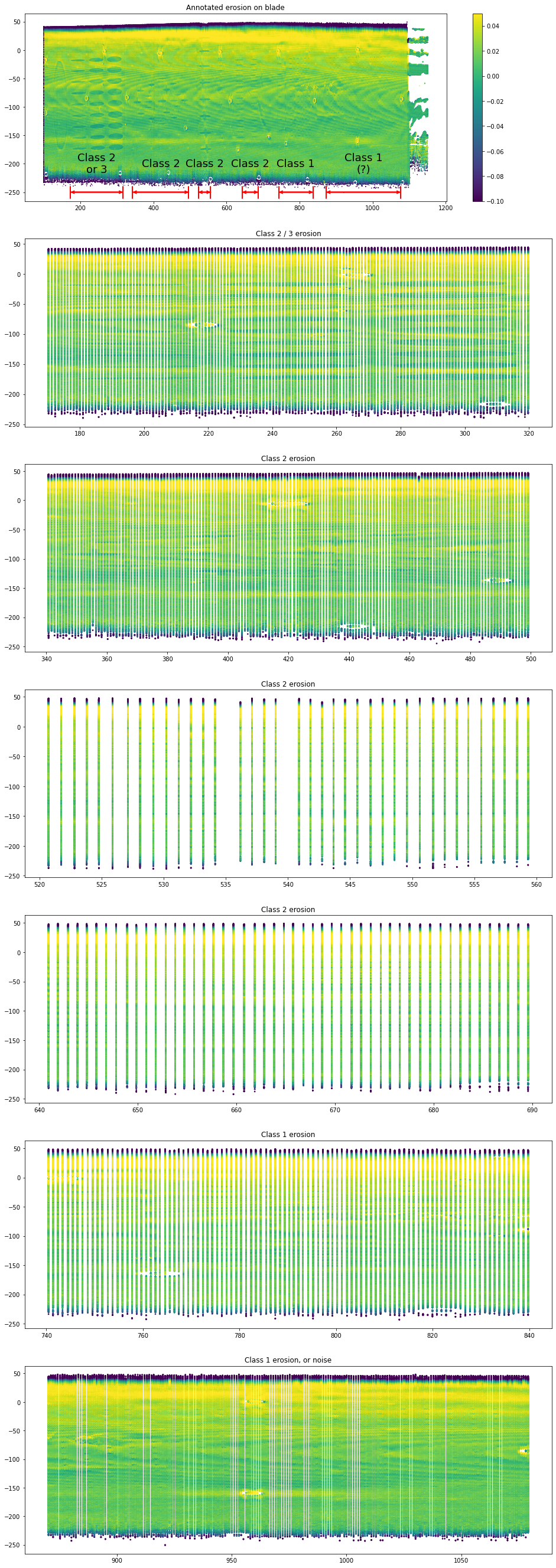 The model
Predicting with the model
33 test slices
+/- 1 millisecond
Machine learning for AIRTuB
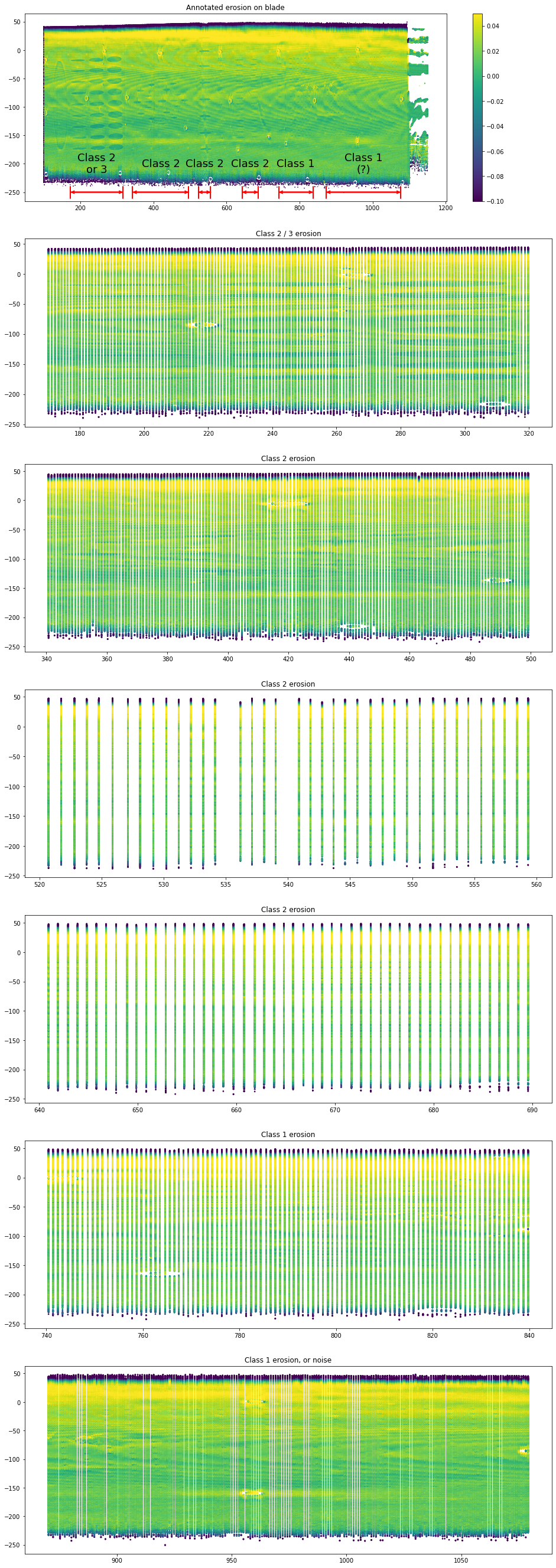 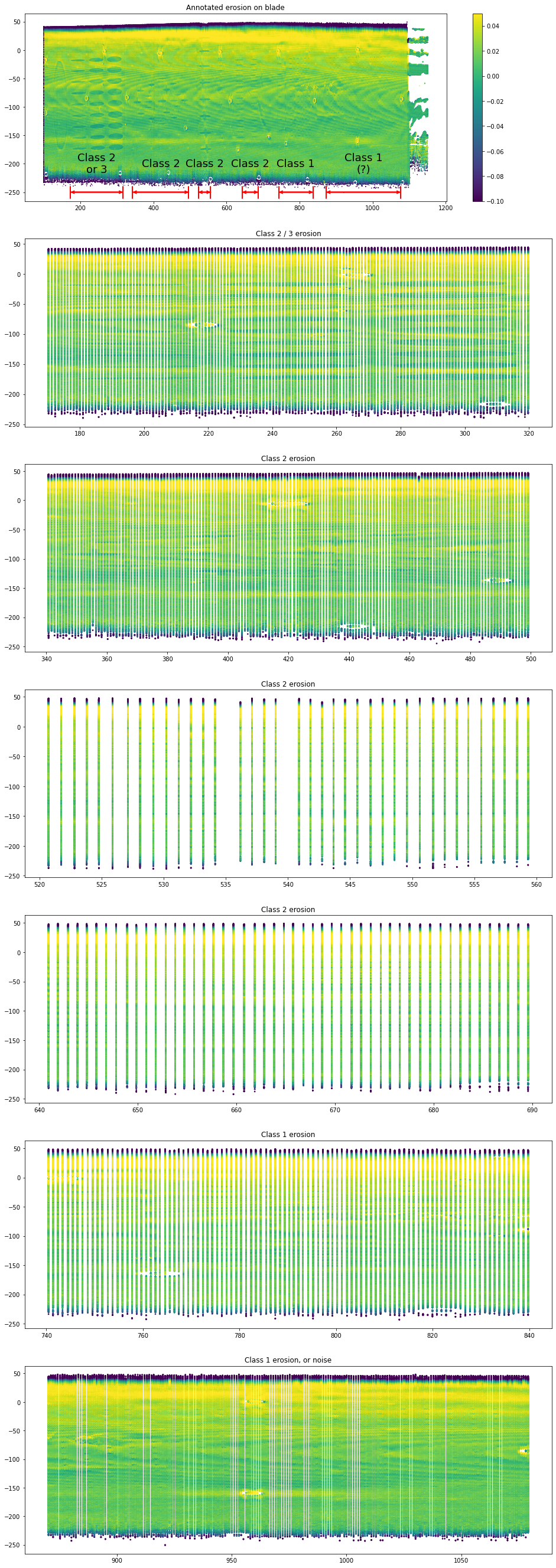 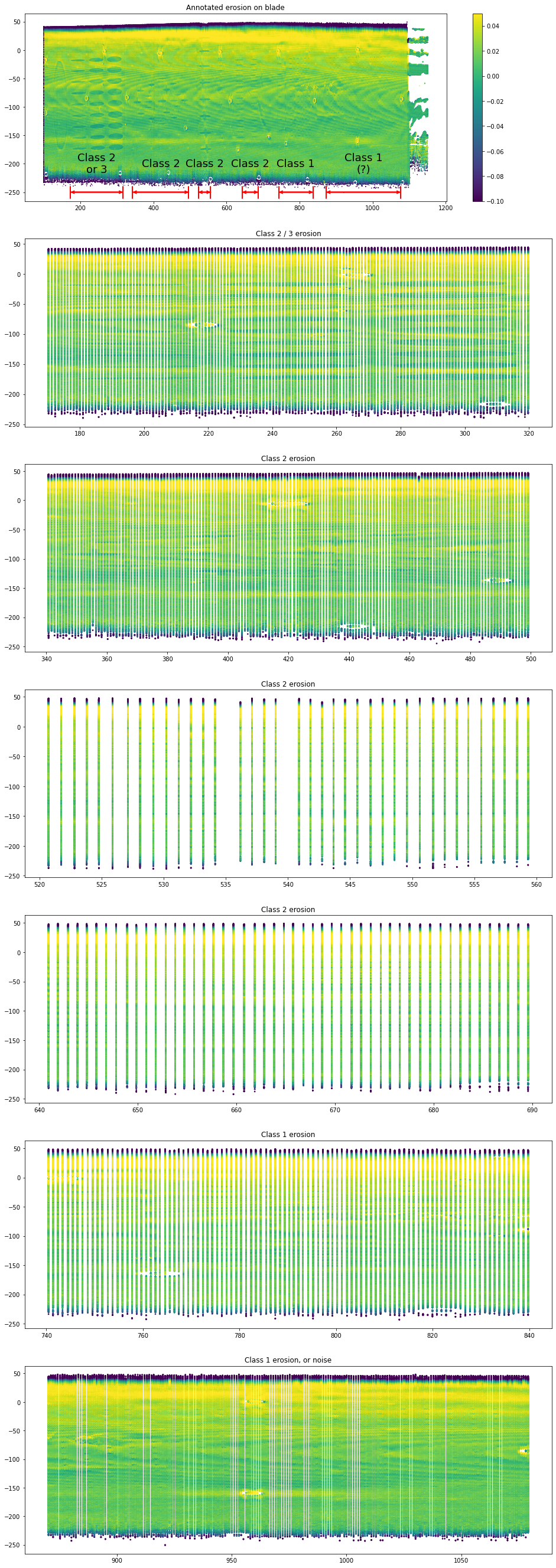 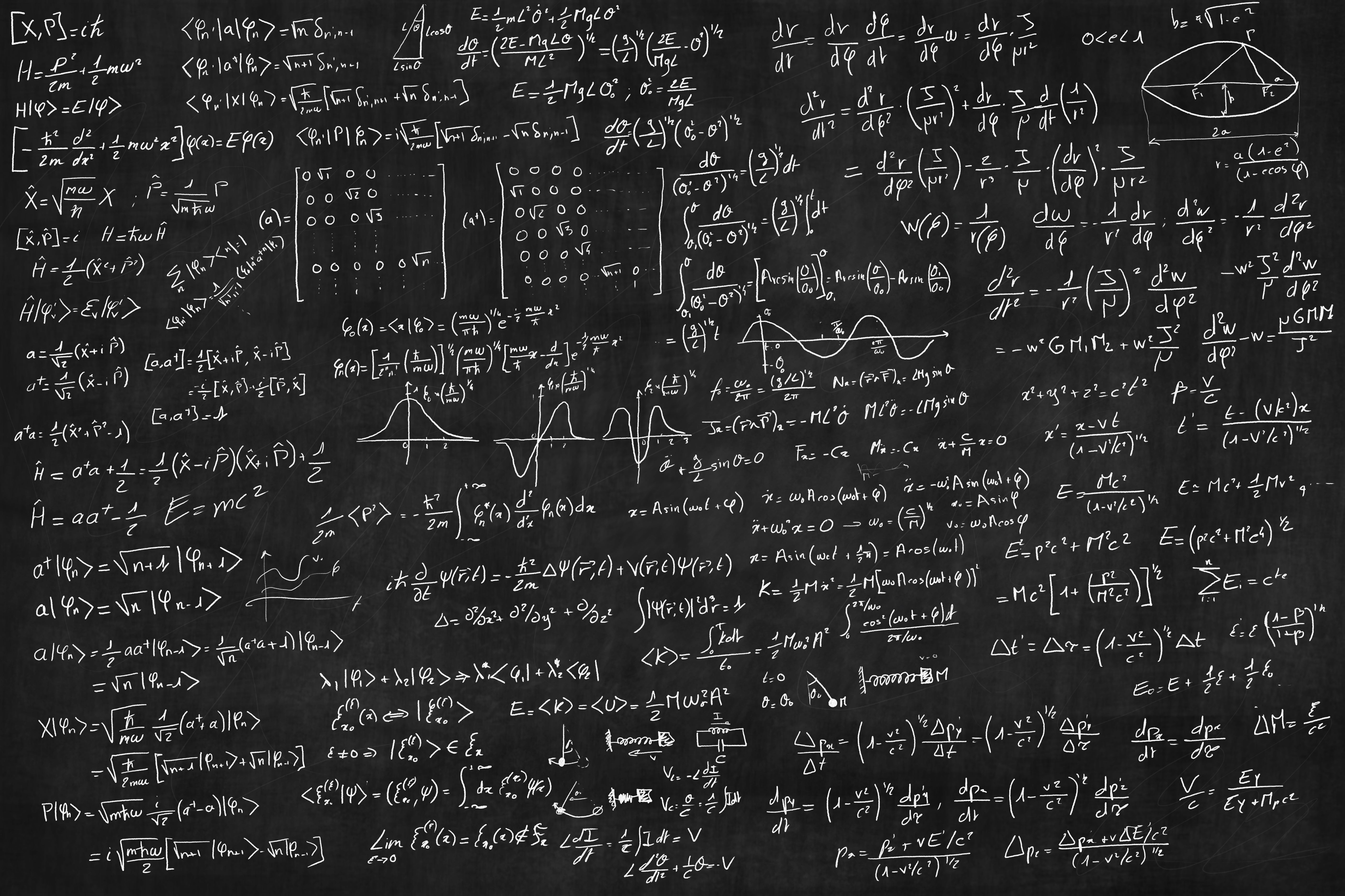 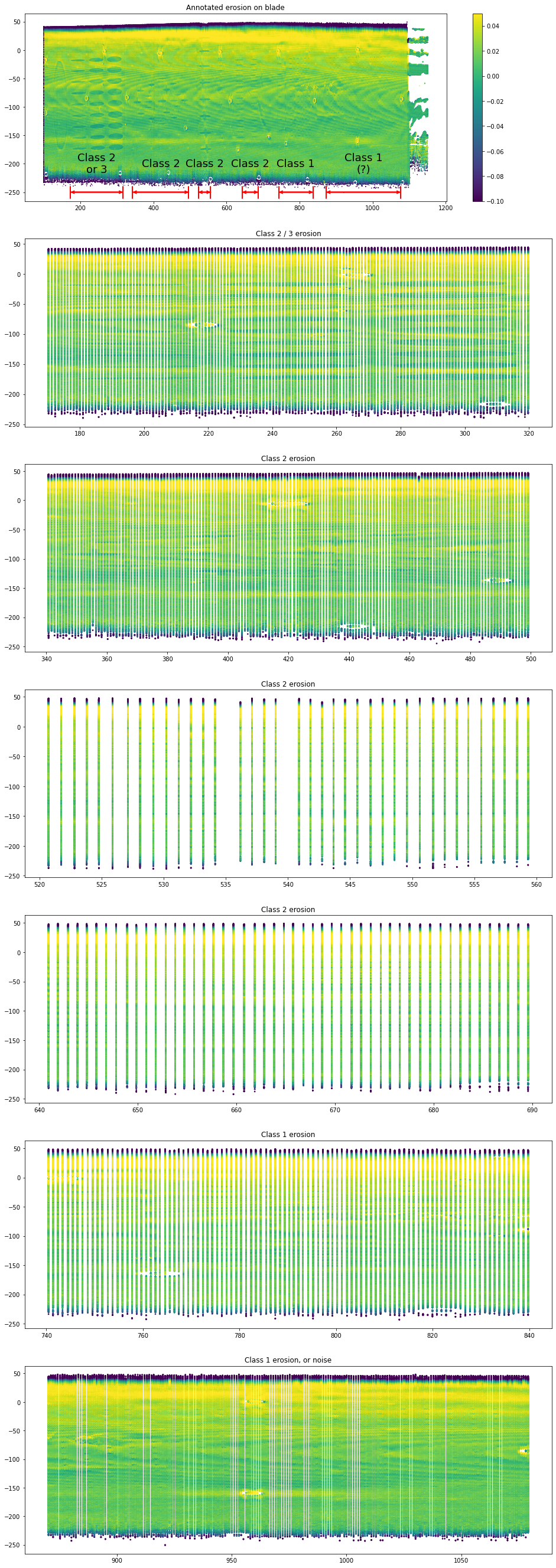 The model
Predicting with the model
33 test slices
*After the Don Petit’s incredible presentation on rocketry: https://www.youtube.com/watch?v=uWjdnvYok4I
The tyranny of the machine learning equation*
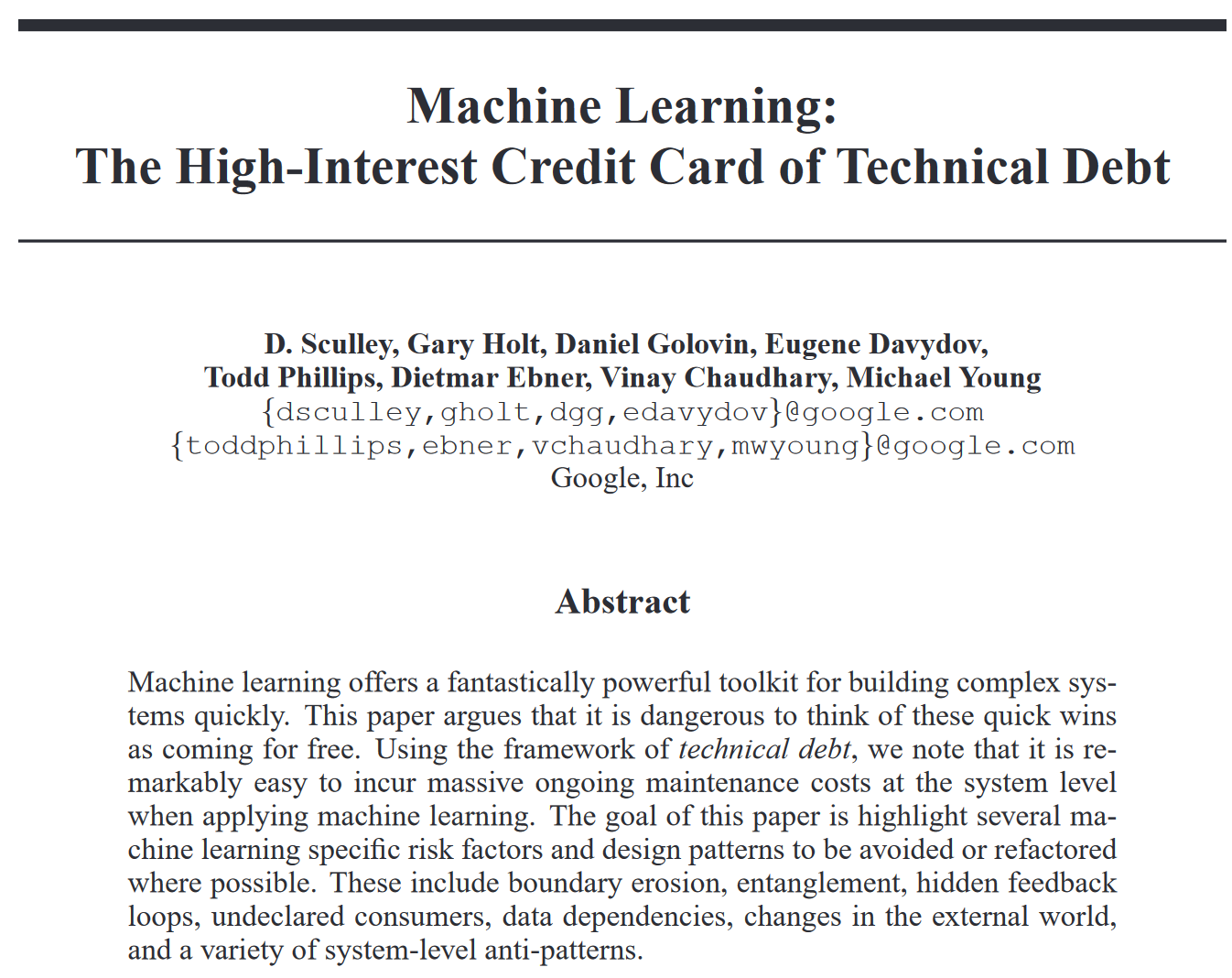 Experience shows that around 80% of time invested
in Data Science, is spent on actually getting the data
into the model.

The remaining 20% is spent on producing (tangible) results.
Benchmarking
Two “worst case” benchmarks:

Model predicts every slice as not eroded (category 0)
Model predicts every slices as highest available erosion class (category 2)

Benchmarks give insight in performance of models in practice
We want better than “coin flip”
Benchmark – Everything is not eroded
Sample size: 33 slices
Accuracy: 	42.4%
Precision: 	42.4%
Recall:		44.8%


Accuracy:	how many correct?
Precision: 	how many predicted classes are actually of that class?
Recall: 	how many actual classes did we find?
ACTUAL
PREDICTED
Benchmark – Everything is highly eroded
Sample size: 33 slices
Accuracy: 	45.5% ▲
Precision: 	45.5% ▲
Recall:		51.4% ▲


Accuracy:	how many correct?
Precision: 	how many predicted classes are actually of that class?
Recall: 	how many actual classes did we find?
ACTUAL
PREDICTED
Results – Logistic Regression
Sample size: 33 slices
Accuracy: 	60.6% ▲
Precision: 	61.0% ▲
Recall:		65.9% ▲


Accuracy:	how many correct?
Precision: 	how many predicted classes are actually of that class?
Recall: 	how many actual classes did we find?
ACTUAL
PREDICTED
Results – Support Vector Machine
Sample size: 33 slices
Accuracy: 	63.6% ▲
Precision: 	64.1% ▲
Recall:		69.1% ▲


Accuracy:	how many correct?
Precision: 	how many predicted classes are actually of that class?
Recall: 	how many actual classes did we find?
ACTUAL
PREDICTED
Results – Random Forest
Sample size: 33 slices
Accuracy: 	57.6% ▼
Precision: 	58.0% ▼
Recall:		62.0% ▼


Accuracy:	how many correct?
Precision: 	how many predicted classes are actually of that class?
Recall: 	how many actual classes did we find?
ACTUAL
PREDICTED
Conclusions
Machine learning
Support Vector Machine works best*
Results aren’t stellar but better than expected
More data = (very very probably) better results


* Technical questions? Please find me and I’ll share code!
Conclusions
Process
Able to classify 5 different categories of erosion
Able to prove workflow leads to usable results
Able to prove that machine learning can detect small patches of erosion

Online processing seems difficult given processing times + energy consumption
Offline/offloaded processing might be good enough
Any questions?Find me here or get in touch!
loek.linde@hz.nl

Want to do a project with us and our students? Let us know! 
Martijn.molenaar@hz.nl